SILIKÁTY IIIFylosilikáty + TektosilikátyMineralogie I
Mgr. Lenka Skřápková
Úvod
Silikáty = největší a nejdůležitější skupina minerálů.
Strukturu silikátů tvoří tetraedry [SiO4]4-  (příp. tetraedry [AlO4]5-) + kationty kovů (např. Ca, Fe, Mg, Al, Na), které jsou umístěny ve středu strukturních polyedrů.
Podle uspořádání SiO4 tetraedrů se dělí na:
Nesosilikáty – tetraedry izolované
Sorosilikáty – dva spojené tetraedry
Cyklosilikáty – tetraedry spojené do cyklů
Inosilikáty – tetraedry spojené do řetězců
Fylosilikáty – tetraedry spojené v ploše
Tektosilikáty – tetraedry tvořící prostorovou kostru
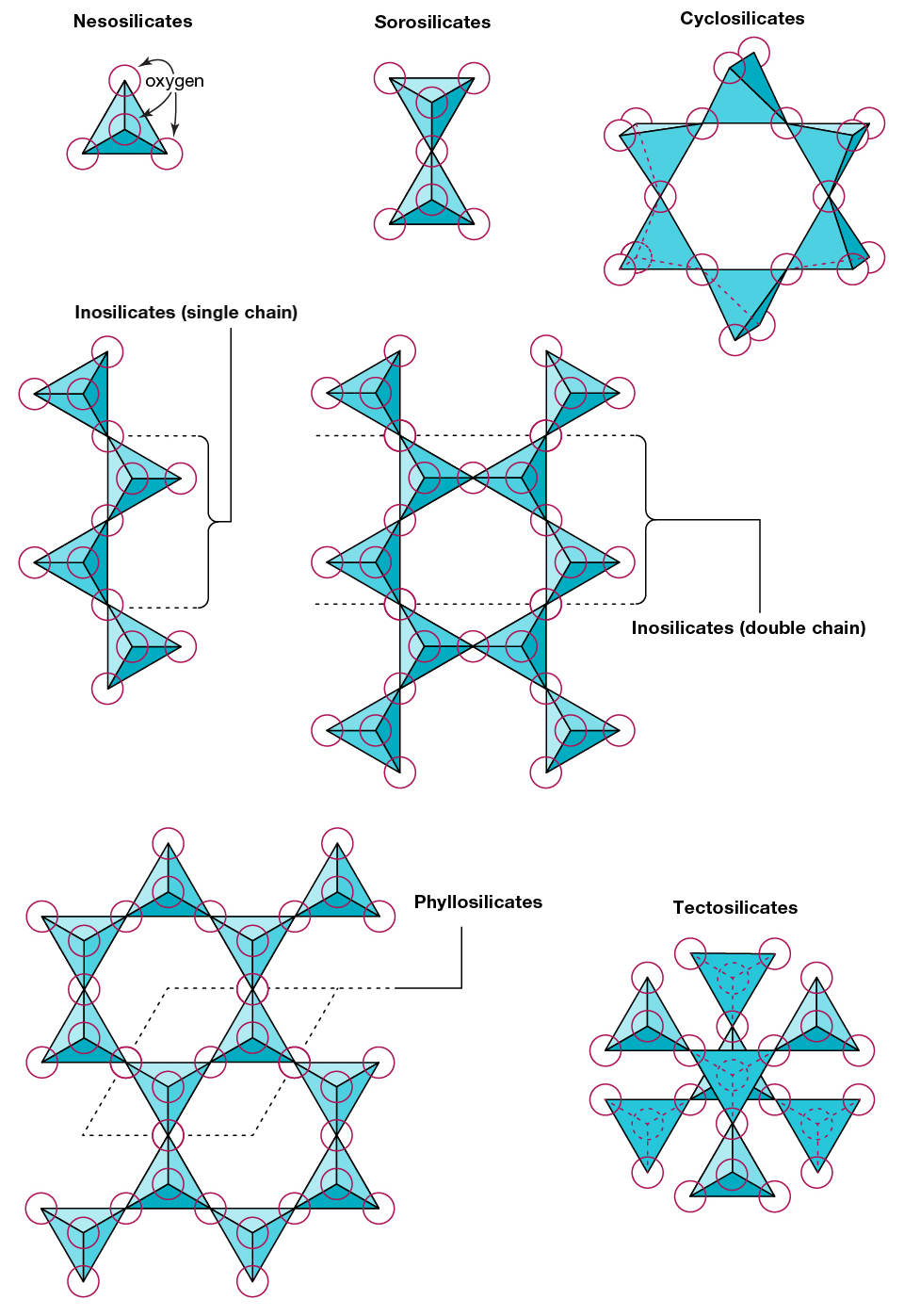 https://www.britannica.com/science/silicate-mineral
kyslíky
Fylosilikáty - struktura
ve středu oktaedru leží kationt
Struktura fylosilikátů se skládá z:

tetraedrické vrstvy, kdy se periodicky opakuje motiv Si4O104-, příp. do tetraedrických pozic může vstupovat i Al  (Si3Al)O103-
SiO4 tetraedry jsou propojeny třemi vrcholy do nekonečných rovinných sítí s hexagonální nebo pseudohexagonální symetrií (čtvrtý vrchol tetraedru směřuje kolmo nad rovinu sítě).

oktaedrické vrstvy, ve které jsou jednotlivé oktaedry propojeny nejen vrcholy, ale i polovinou hran 
jednotlivé oktaedry jsou uloženy plochami kolmo k [001]  vznik horní a dolní vrstvy aniontů kyslíku (každá vrstva je složená ze 3 aniontů) a mezi nimi leží vrstva kationtů, nejčastěji Al, Fe a Mg
Propojení tetraedrů SiO4
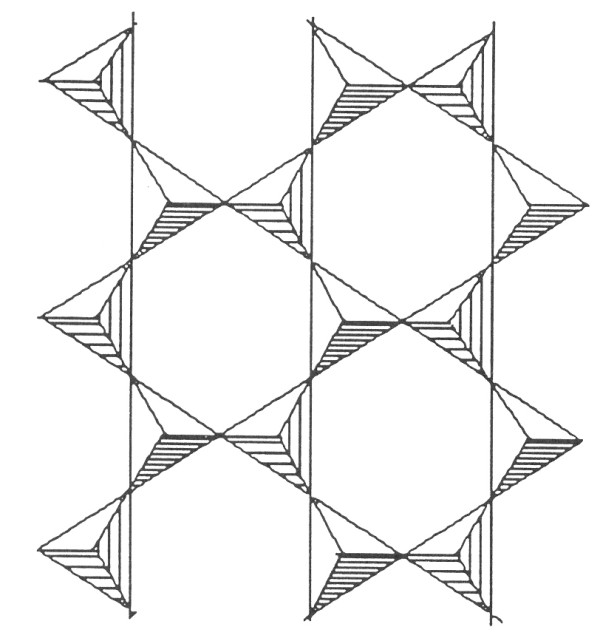 http://mineralogie.sci.muni.cz/kap_7_13_fylosil/obrazek713_1.htm
Fylosilikáty – struktura » střídání vrstev
Dvojvrstevné struktury (T-O)
tetraedrická a oktaedrická vrstva je spojená apikálními kyslíky 
vzácnější, např. kaolinit a serpentin


Trojvrstevné struktury (T-O-T)
oktaedrická vrstva je sevřená mezi dvěma tetraedrickými vrstvami  tetraedrické vrstvy jsou připojeny k oktaedrické opět apikálními kyslíky
častější, např. slídy, chlority, smektity
Fylosilikáty – struktura » oktaedrická vrstva
kationt
Na základě valence kationtů uvnitř oktaedrické vrstvy dělíme dvojvrstevné a trojvrstevné struktury dále na:

trioktaedrické vrstvy
vrstva je tvořená dvojmocnými kationty (Mg2+, Fe2+), které obsazují všechny oktaedrické pozice  tzv. brucitová vrstva
např. biotit

dioktaedrické vrstvy
vrstva je tvořená trojmocnými kationty (Al3+, Fe3+), které obsazují 2 ze 3 oktaedrických pozic (třetí je vakantní)  tzv. gibbsitová vrstva
např. muskovit
Fylosilikáty - struktura
Trojvrstevná struktura T-O-T
Dvojvrstevná struktura T-O
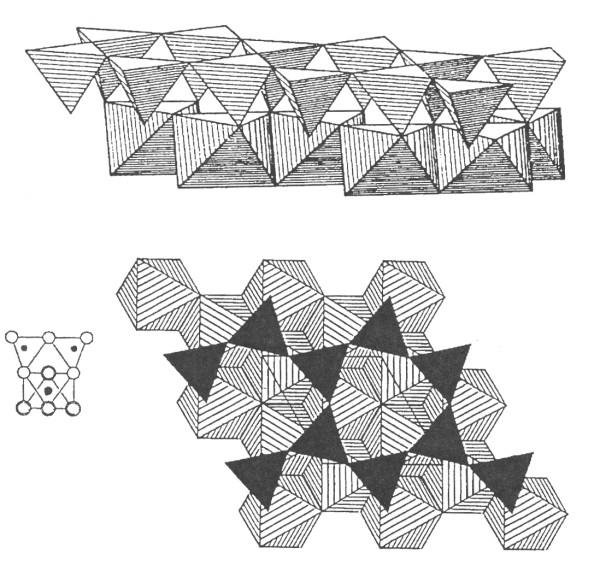 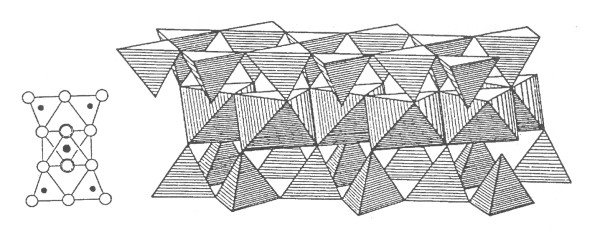 http://mineralogie.sci.muni.cz/kap_7_13_fylosil/obrazek713_10.htm
http://mineralogie.sci.muni.cz/kap_7_13_fylosil/obrazek713_11.htm
Fylosilikáty – hlavní skupiny
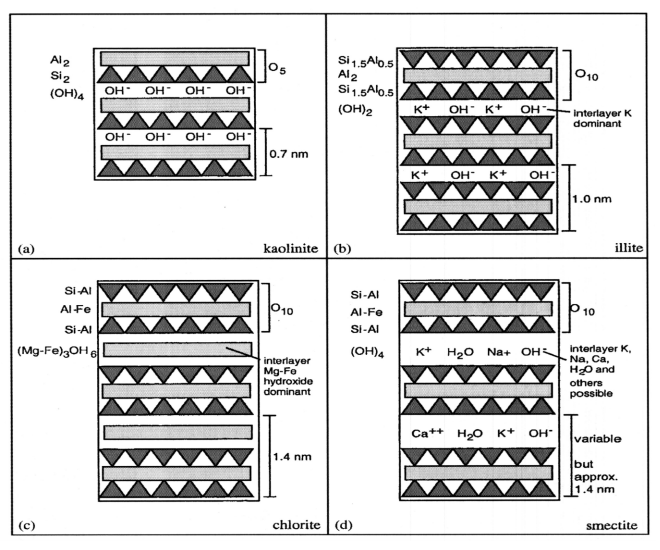 Skupina slíd
Skupina kaolinitu a serpentinu
Skupina chloritů
Skupina smektitů
Skupina mastku a pyrofylitu
Fylosilikáty – skupina slíd
Biotit
Fylosilikáty – skupina slíd
Fylosilikáty – skupina slíd
Fylosilikáty – muskovit
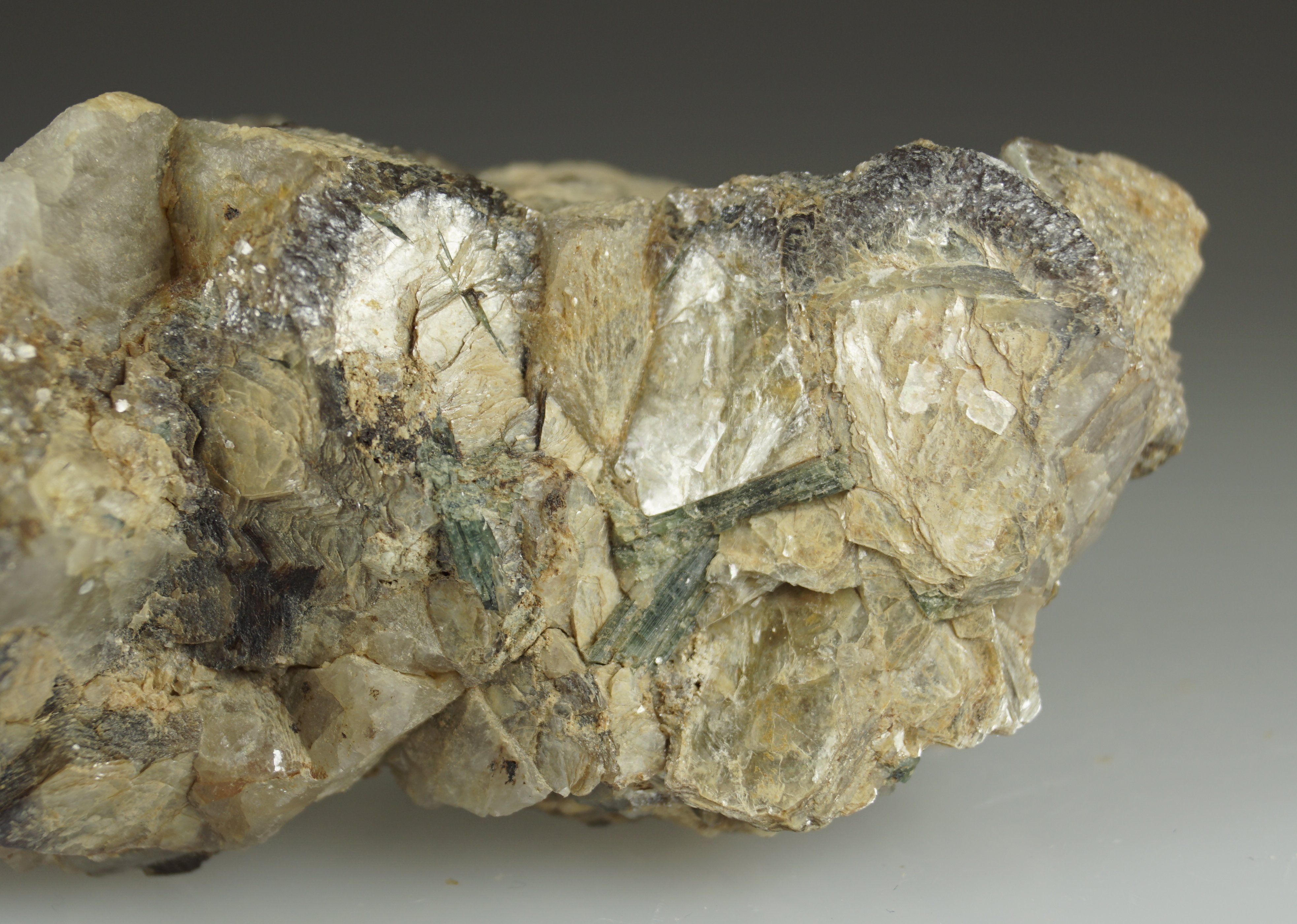 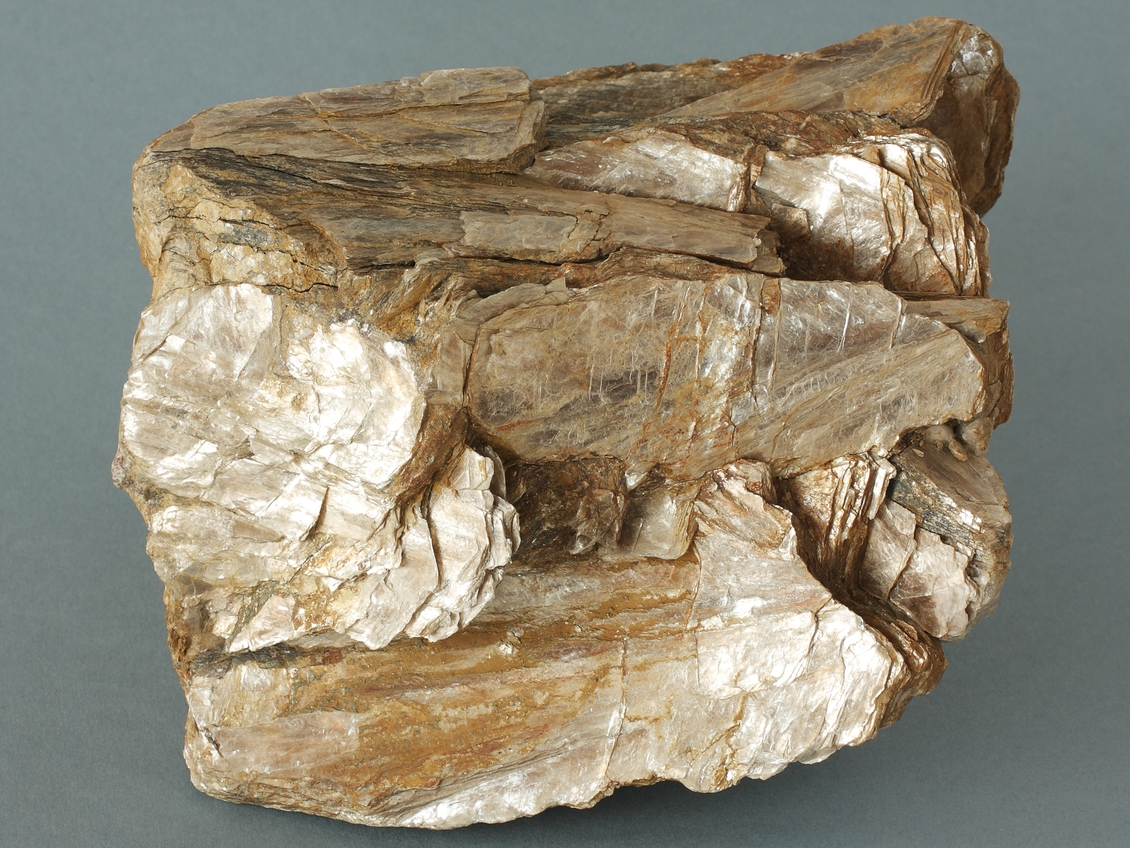 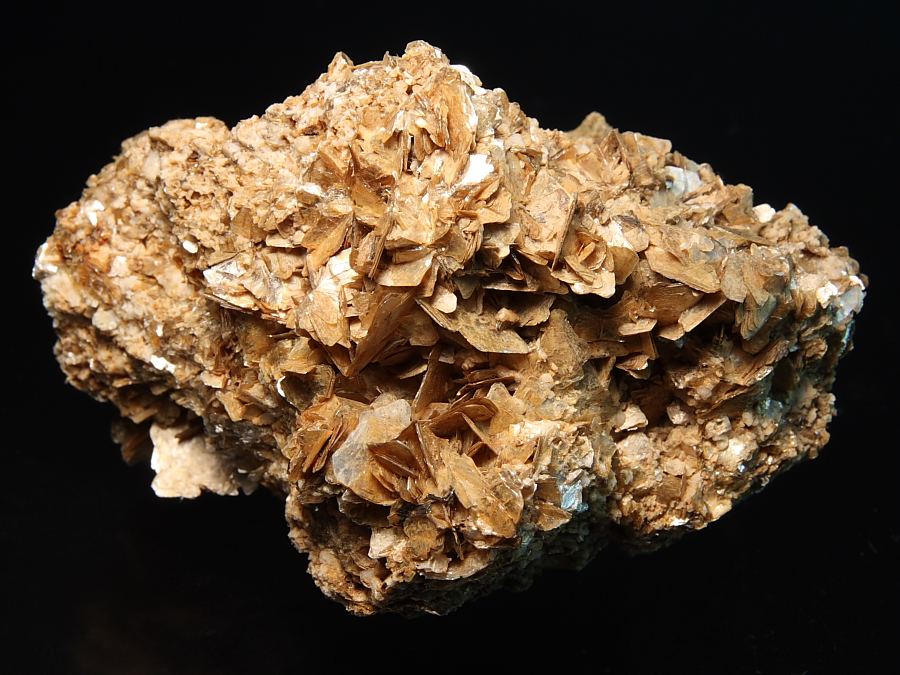 Lokalita: Pegmatit u Golčova Jeníkova, foto: Tomáš Kadlec
Lokalita: Lhenice
Lokalita: Dolní Bory, foto: Lukáš Křesina
Fylosilikáty – biotit
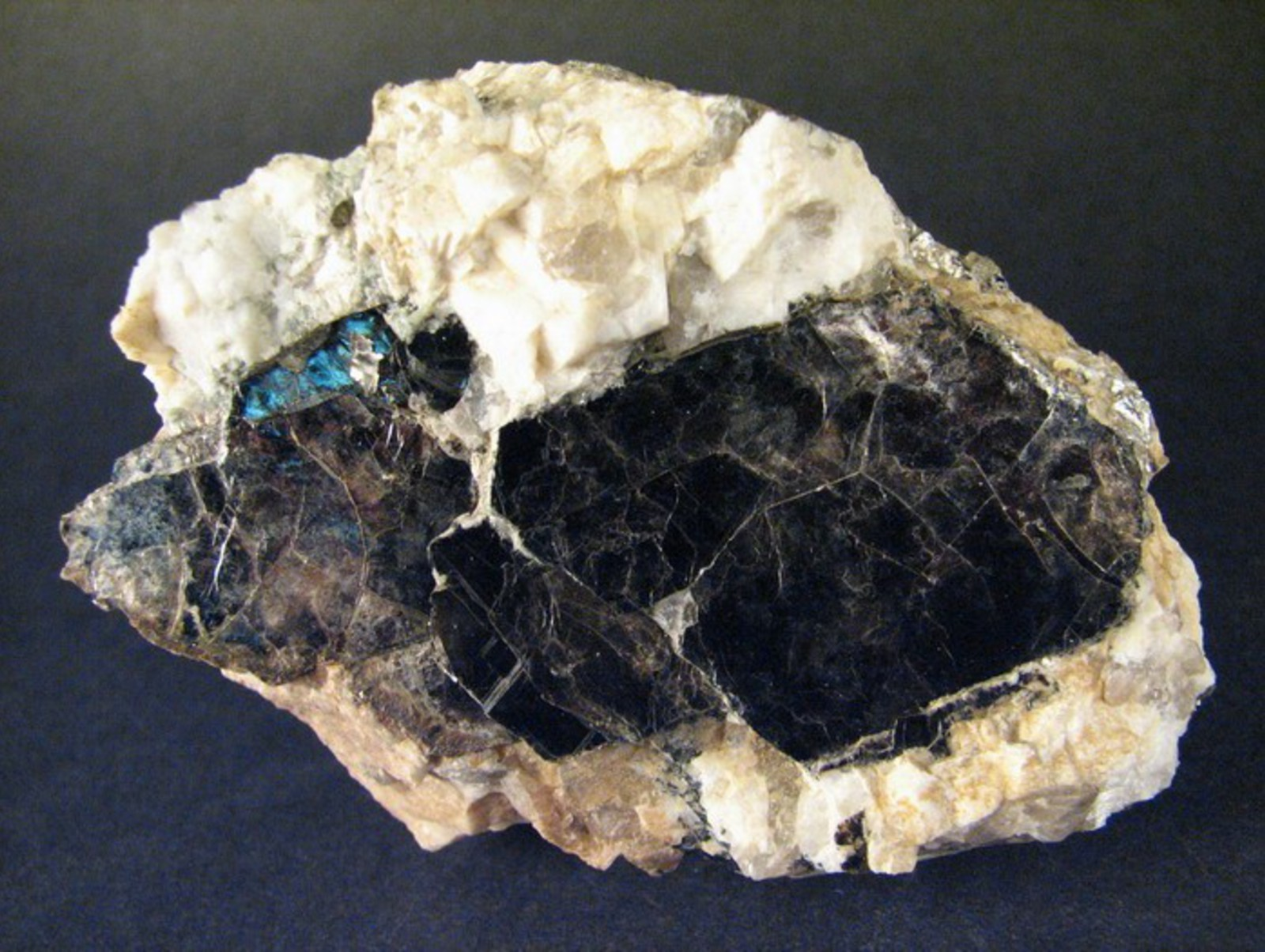 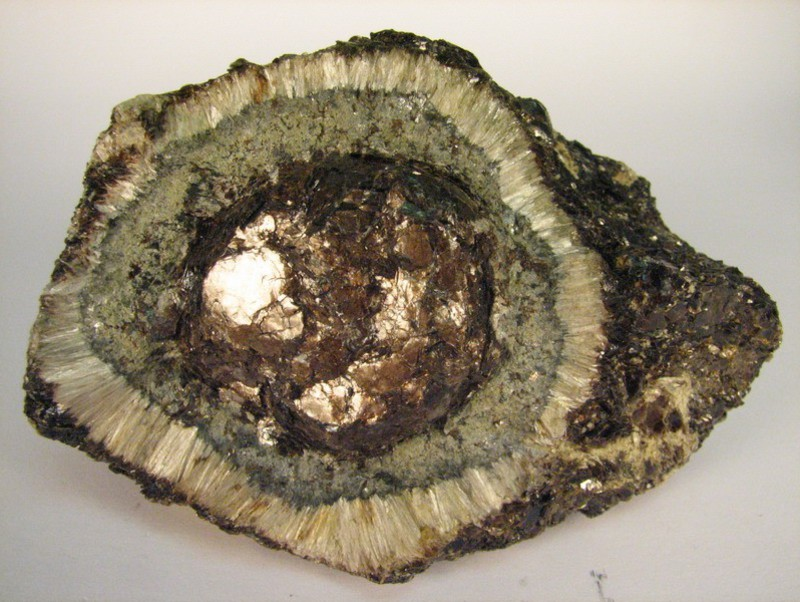 Lokalita: Heřmanov, foto: Jakub Jirásek
Lokalita: Dolní Třebonín, foto: Jakub Jirásek
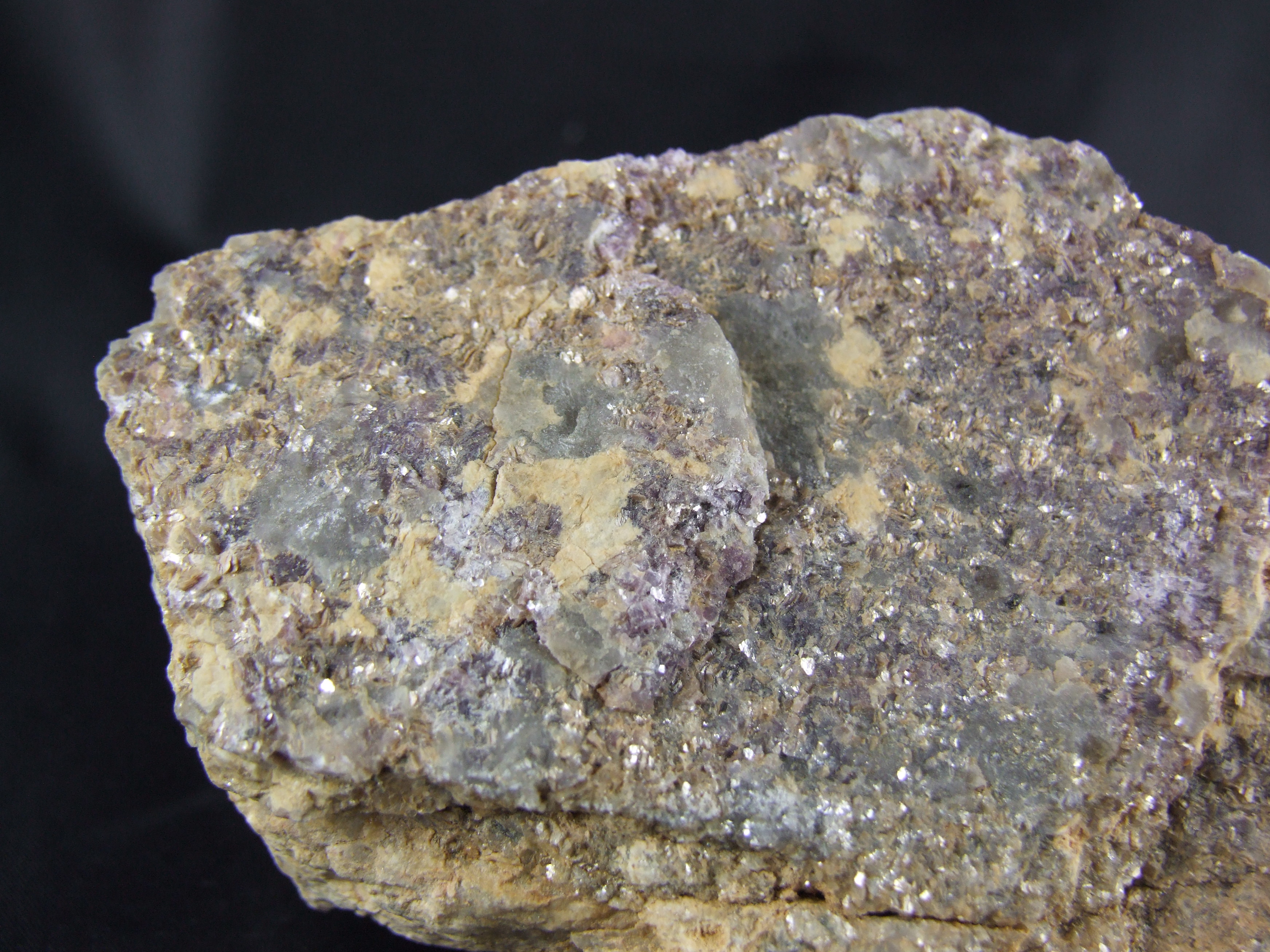 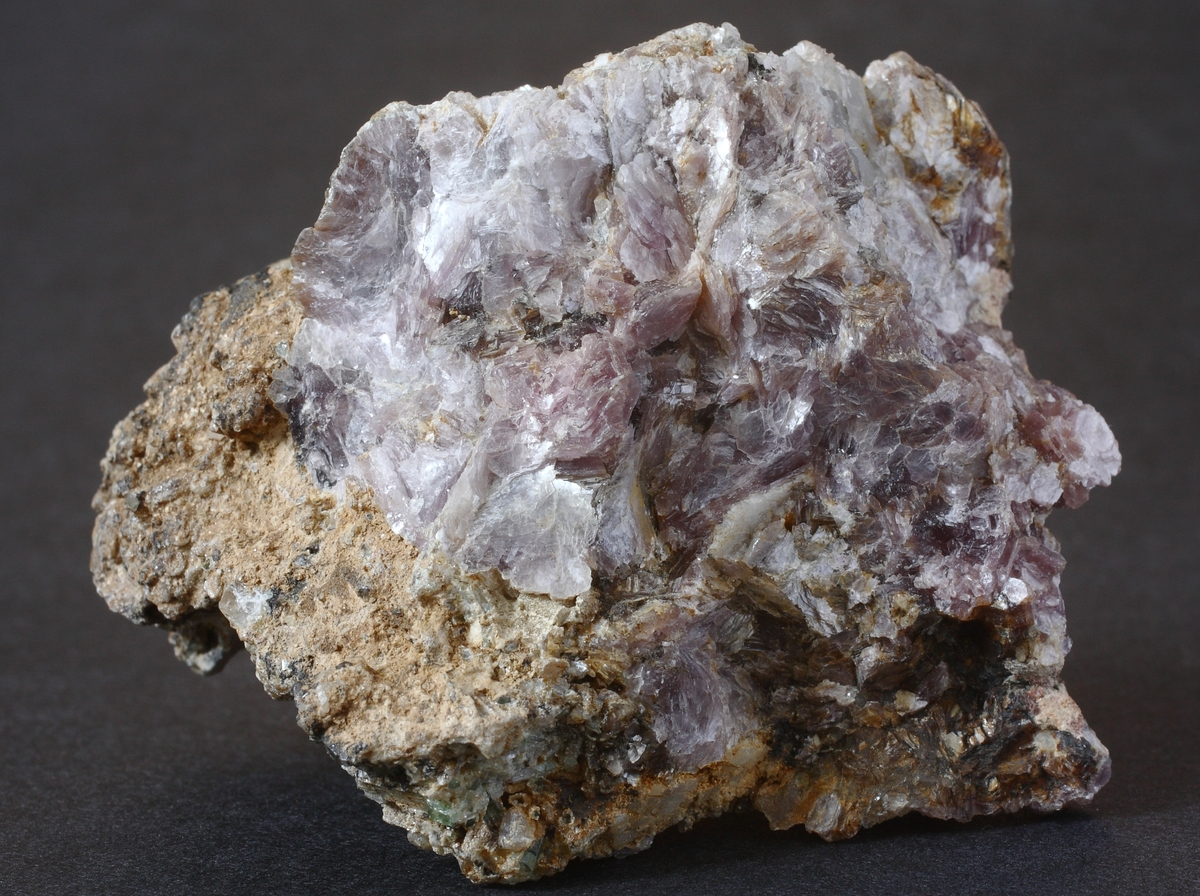 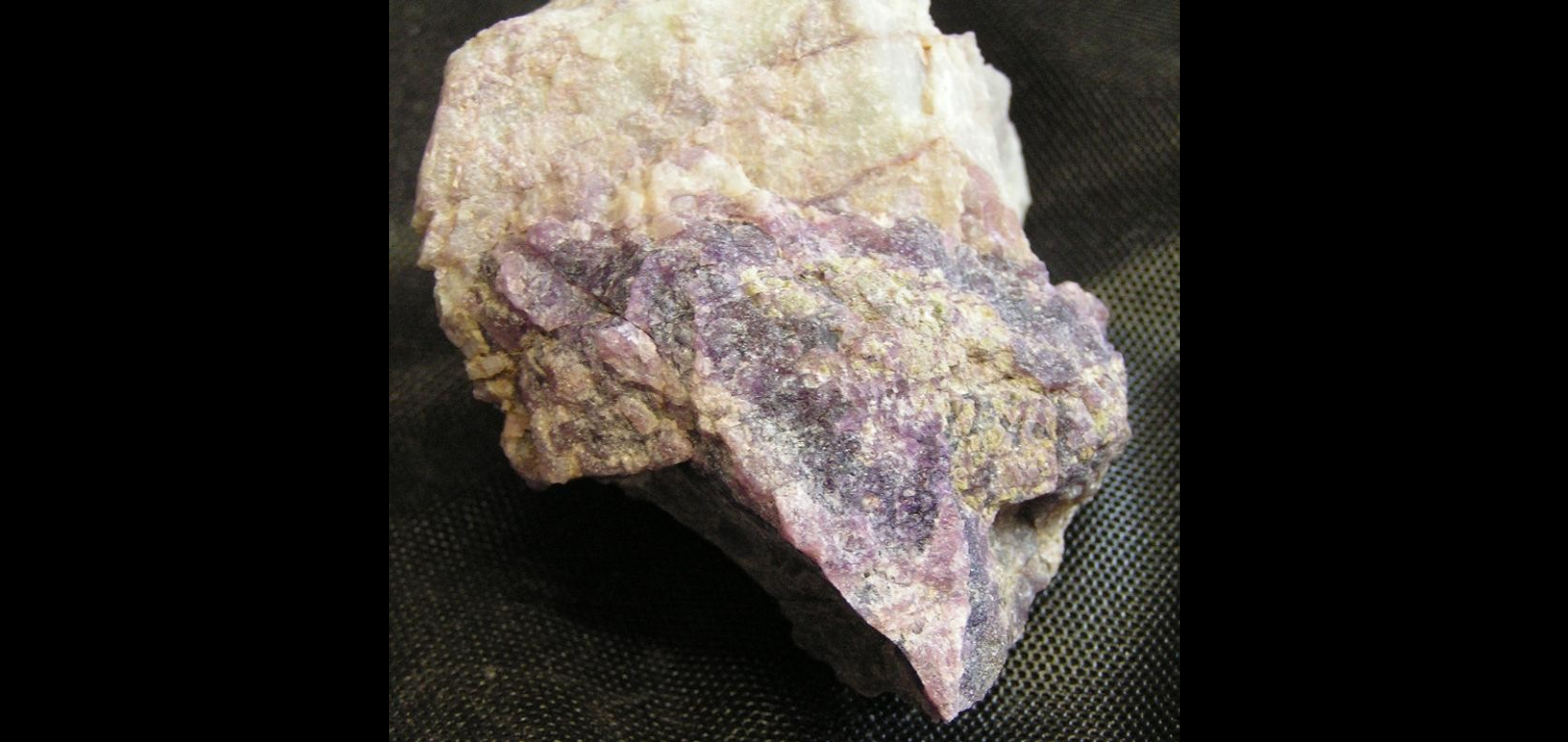 Masivní lepidolit s mikroklinem. Lokalita: Skuleboda, foto: Ch. Ottesen
Lepidolit. Lokalita: Lhenice
Lepidolit. Lokalita: Dolní Bory, foto: Lukáš Křesina
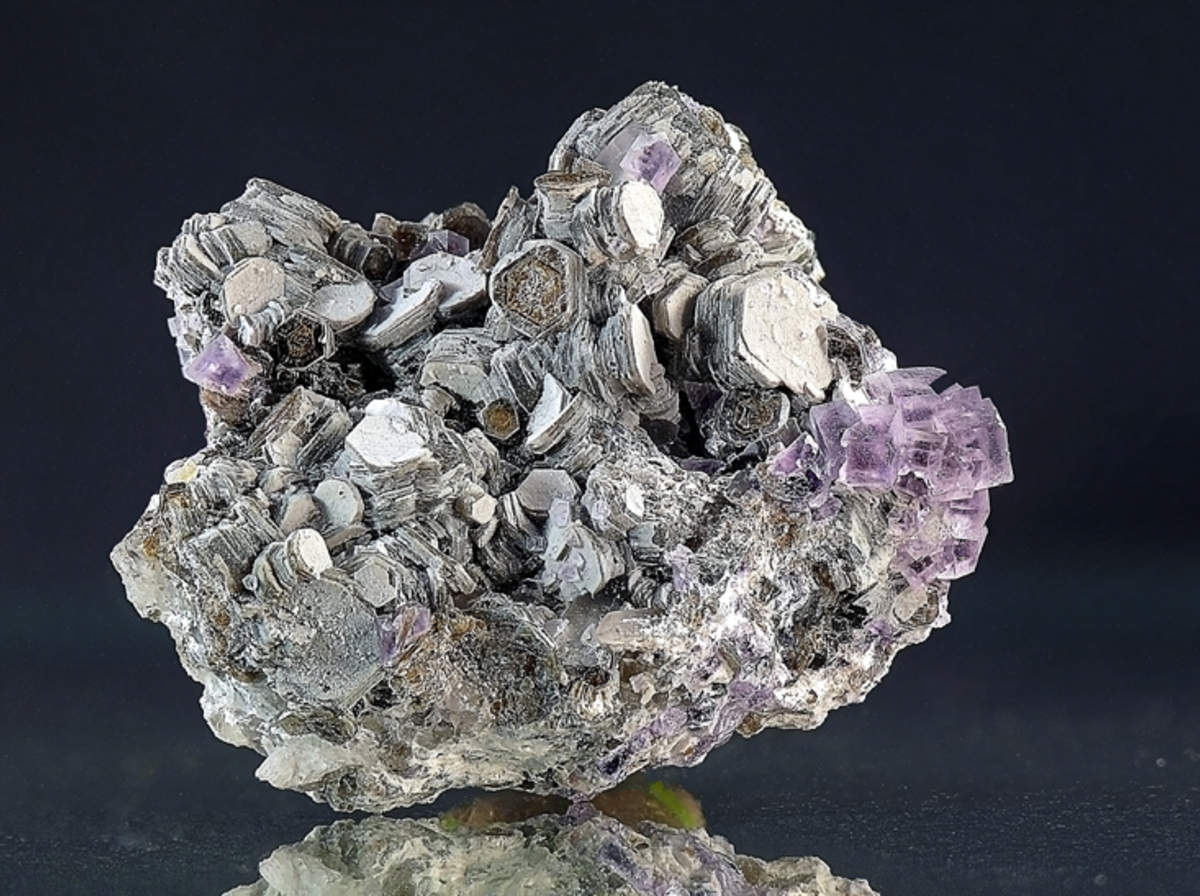 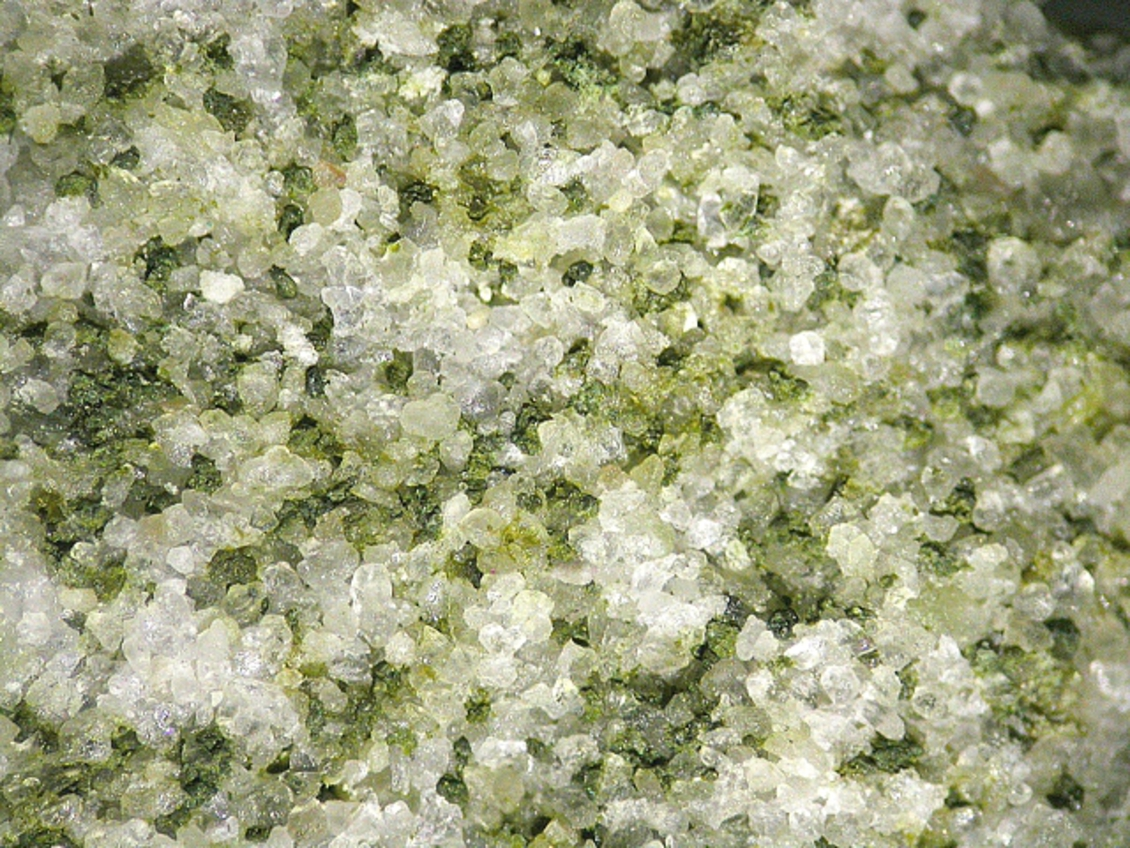 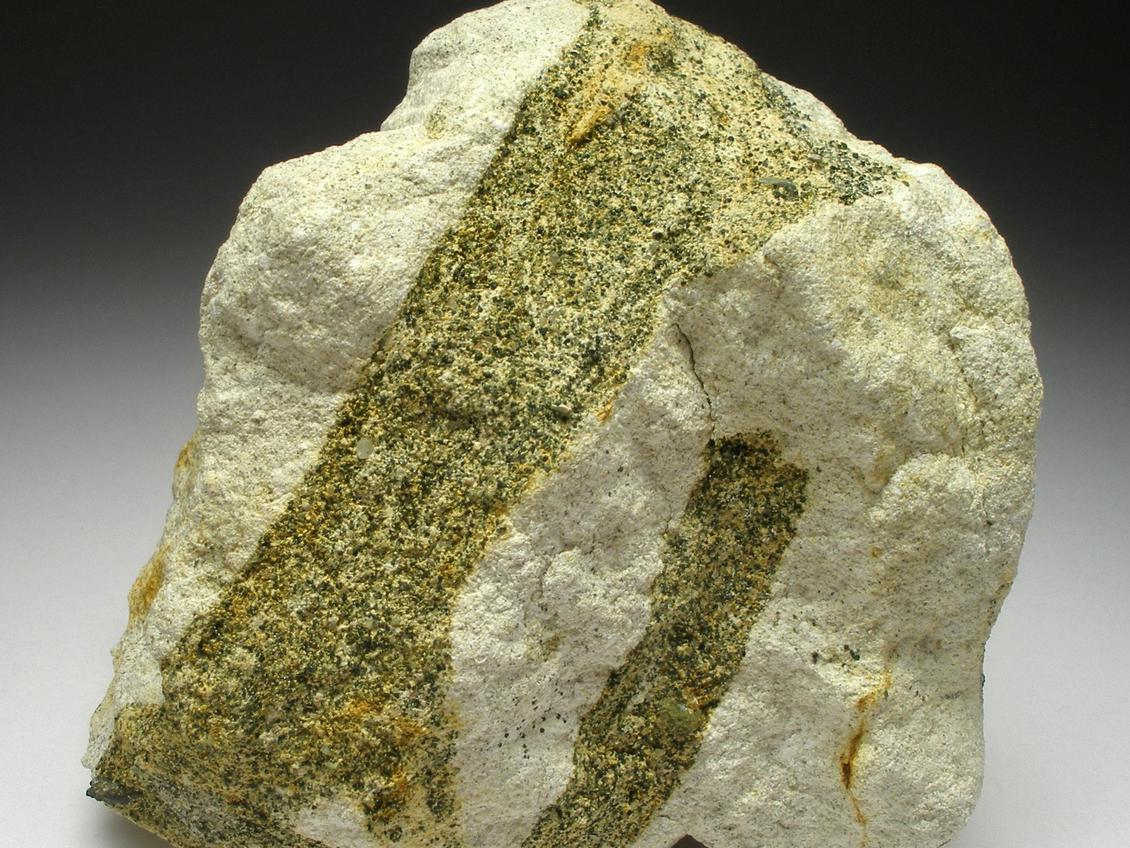 Zinnwaldit. Lokalita: Krupka, foto: Petr Fuchs
Glaukonit. Lokalita: Goslar District, foto: D. Harries
Glaukonit. Lokalita: Bovenste Bosch Quarry, foto: G. van der Veldt
Fylosilikáty – skupina chloritů
Fylosilikáty – skupina chloritů
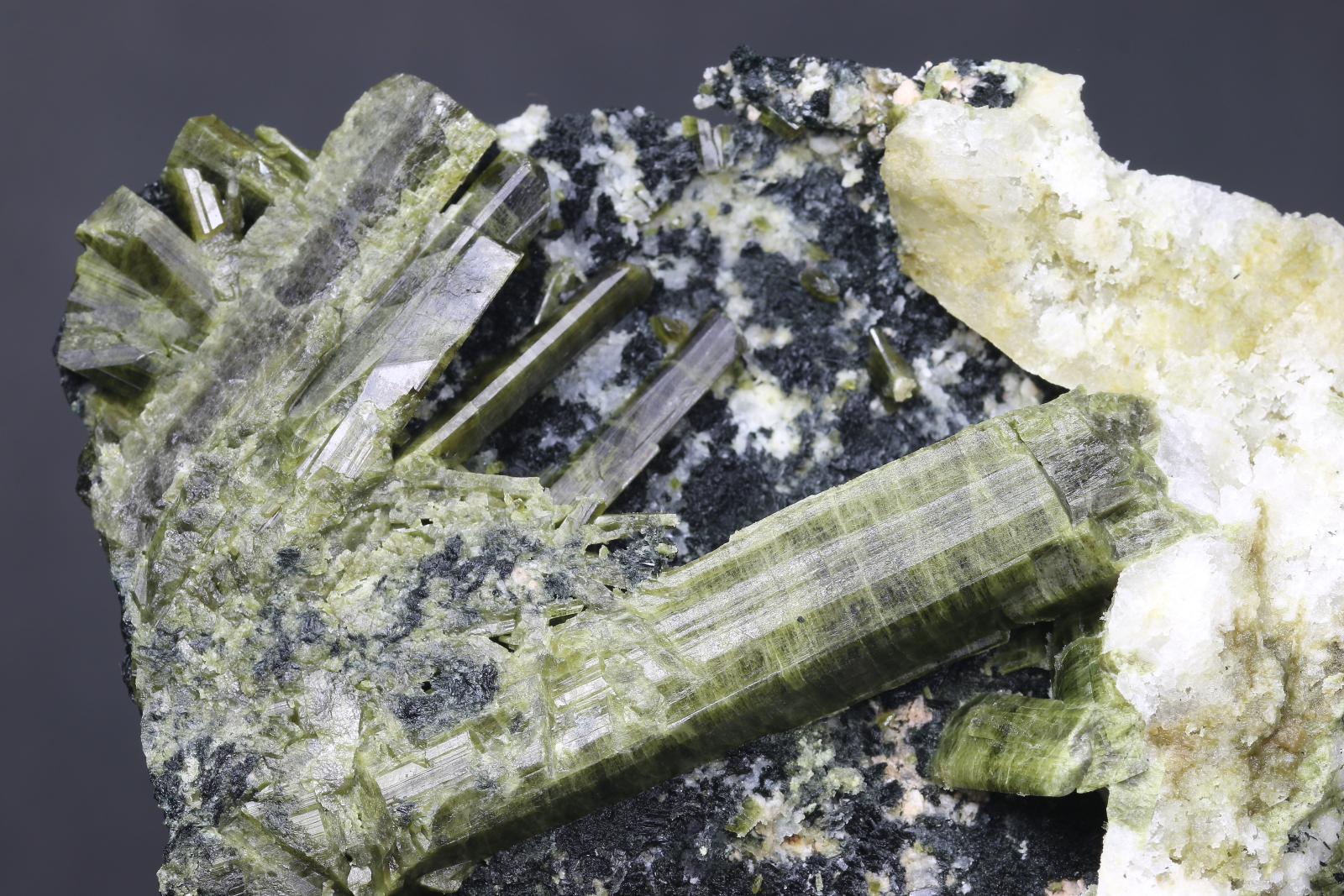 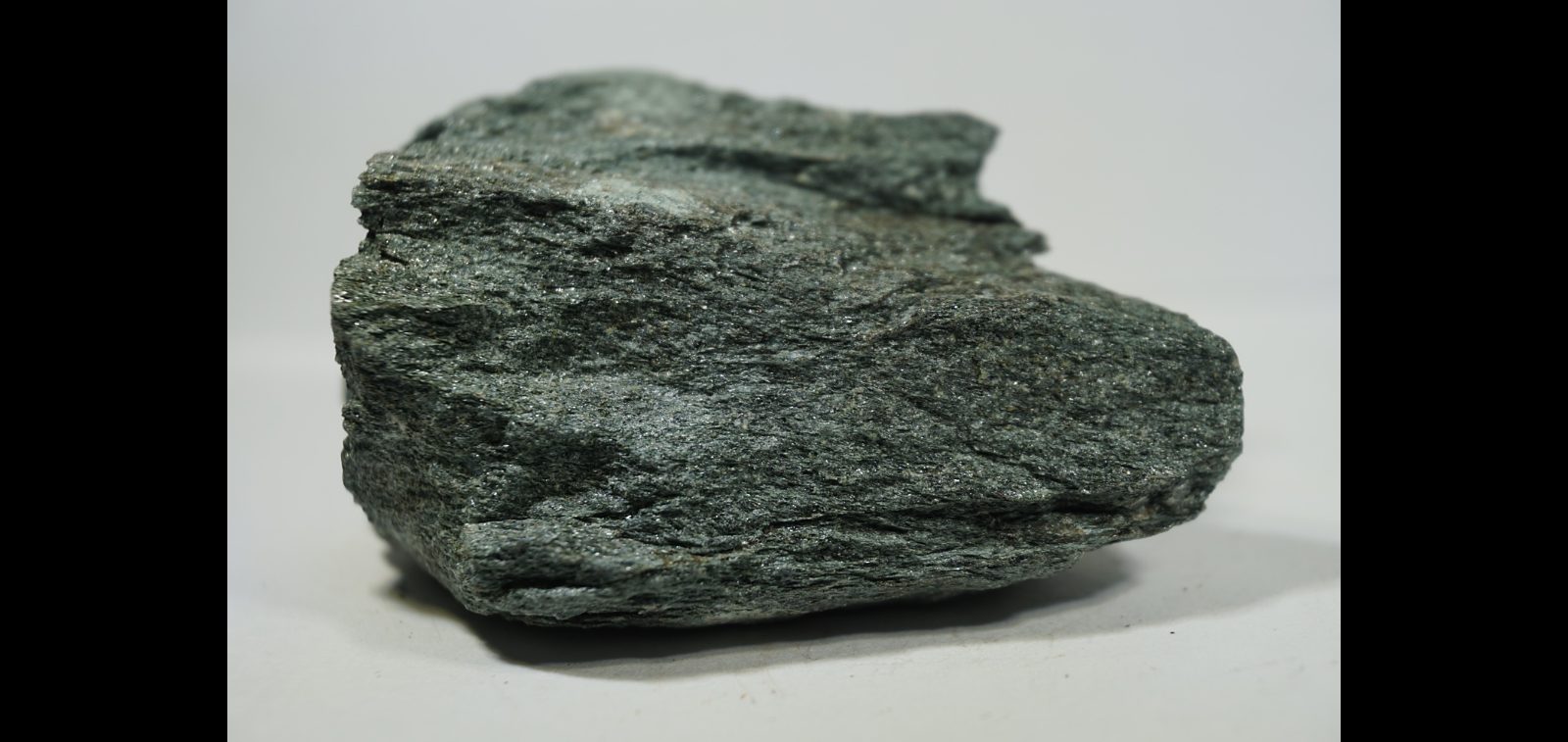 Chlorit. Lokalita: Venezuela. Foto: Charlie Smith..
Epidot, prehnit, klinochlor – kamenolom Stříbrná Skalice. Sběr a foto T. Kadlec.
Fylosilikáty – skupina kaolinitu a serpentinu
Fylosilikáty – skupina kaolinitu a serpentinu
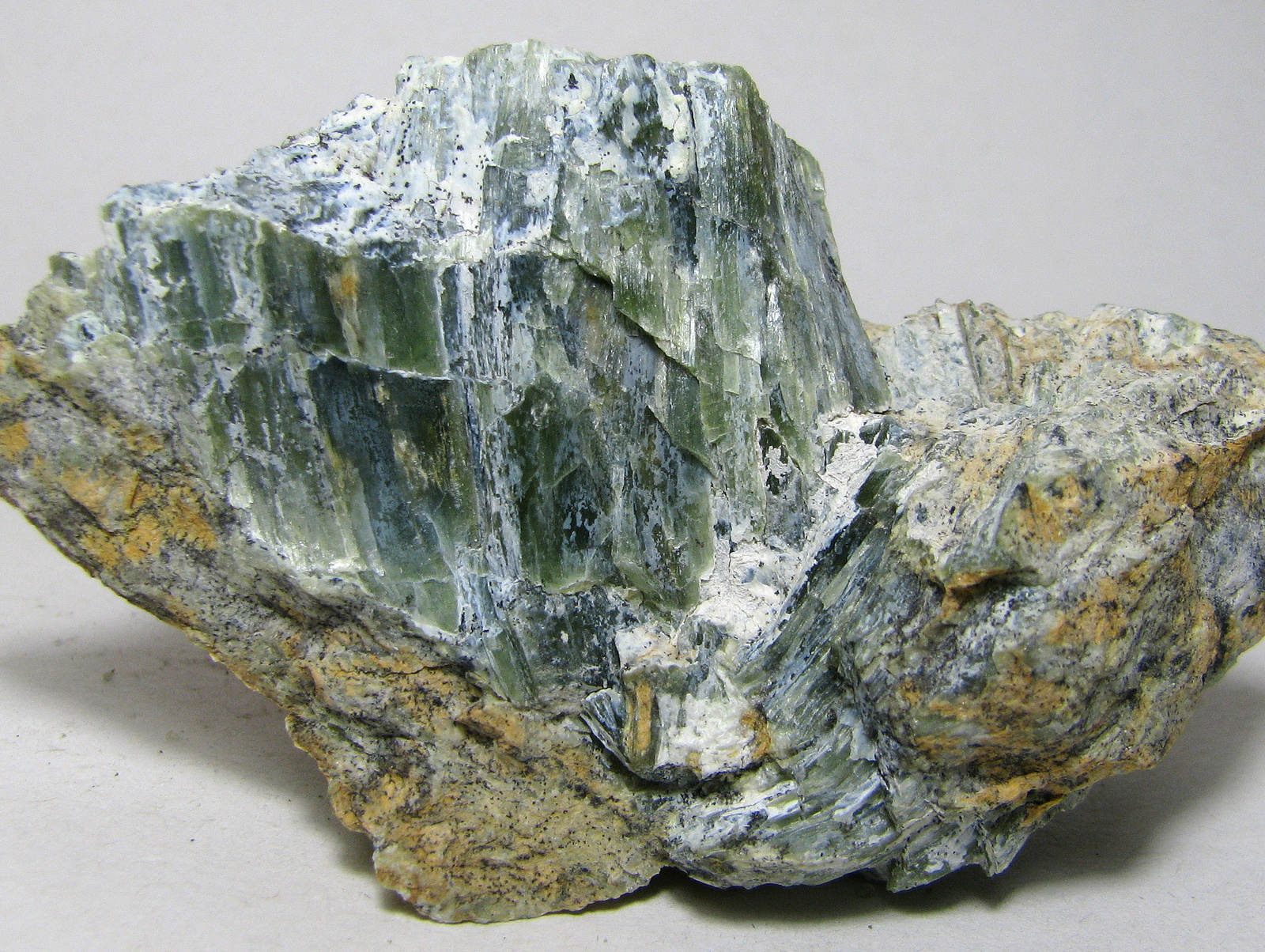 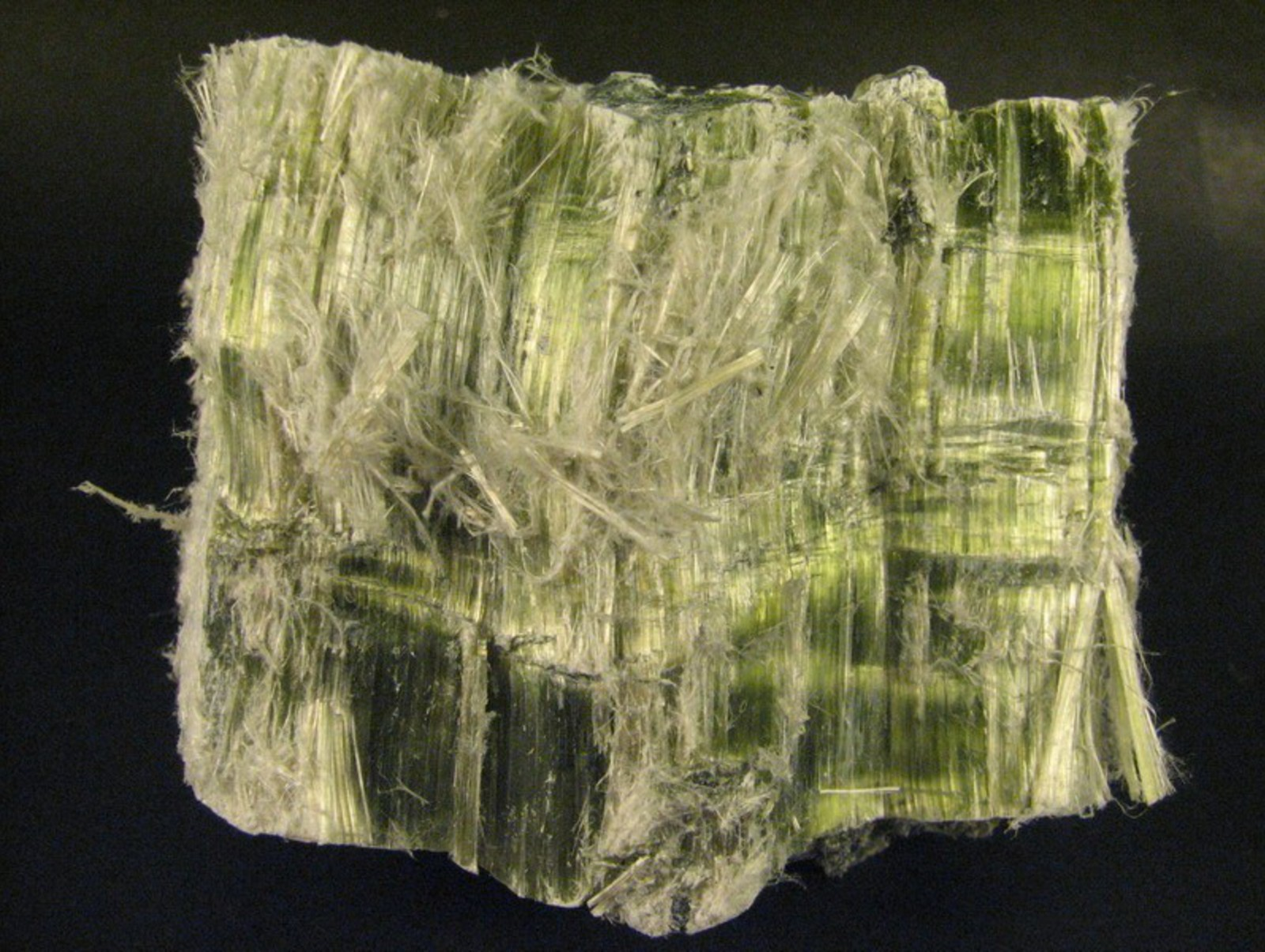 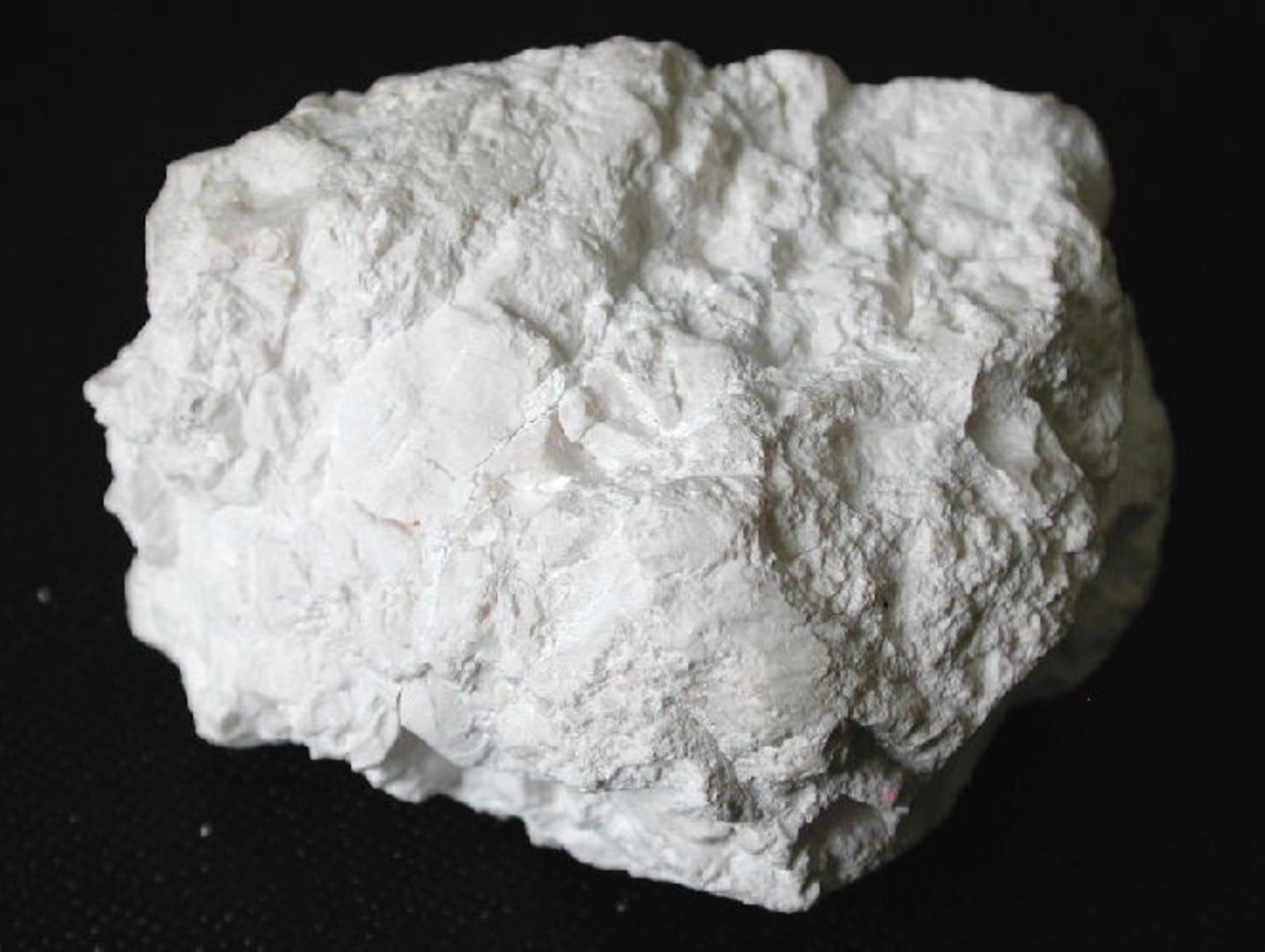 Kaolinit. Lokalita: Milos Island. Foto: Triantafillos Soldatos.
Chryzotil. Lokalita: Cassiar Mine. Foto: Jakub Jirásek.
Antigorit. Lokalita: Tinos. Foto: Christopher O´Neill.
Fylosilikáty – skupina kaolinitu a serpentinu
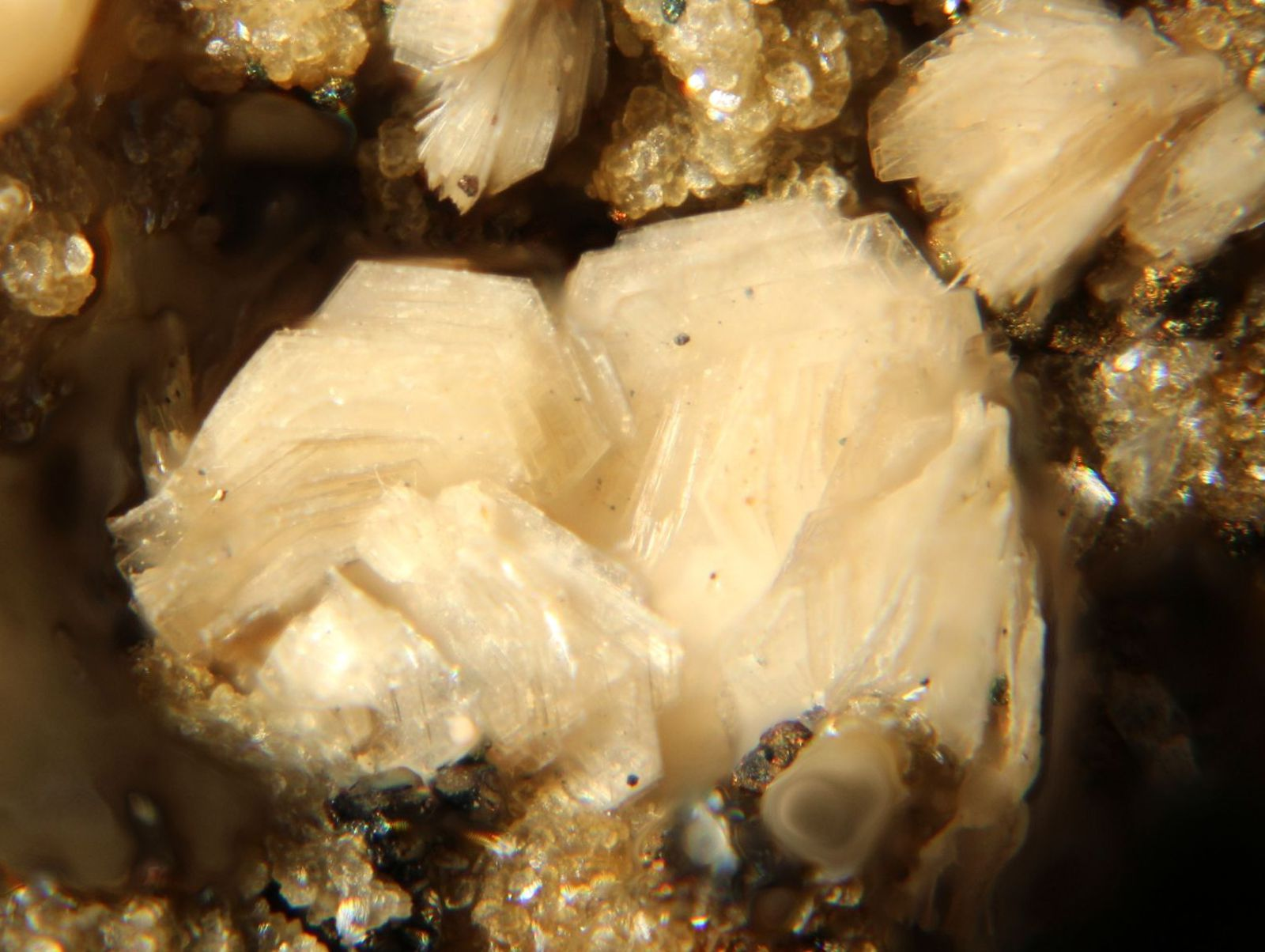 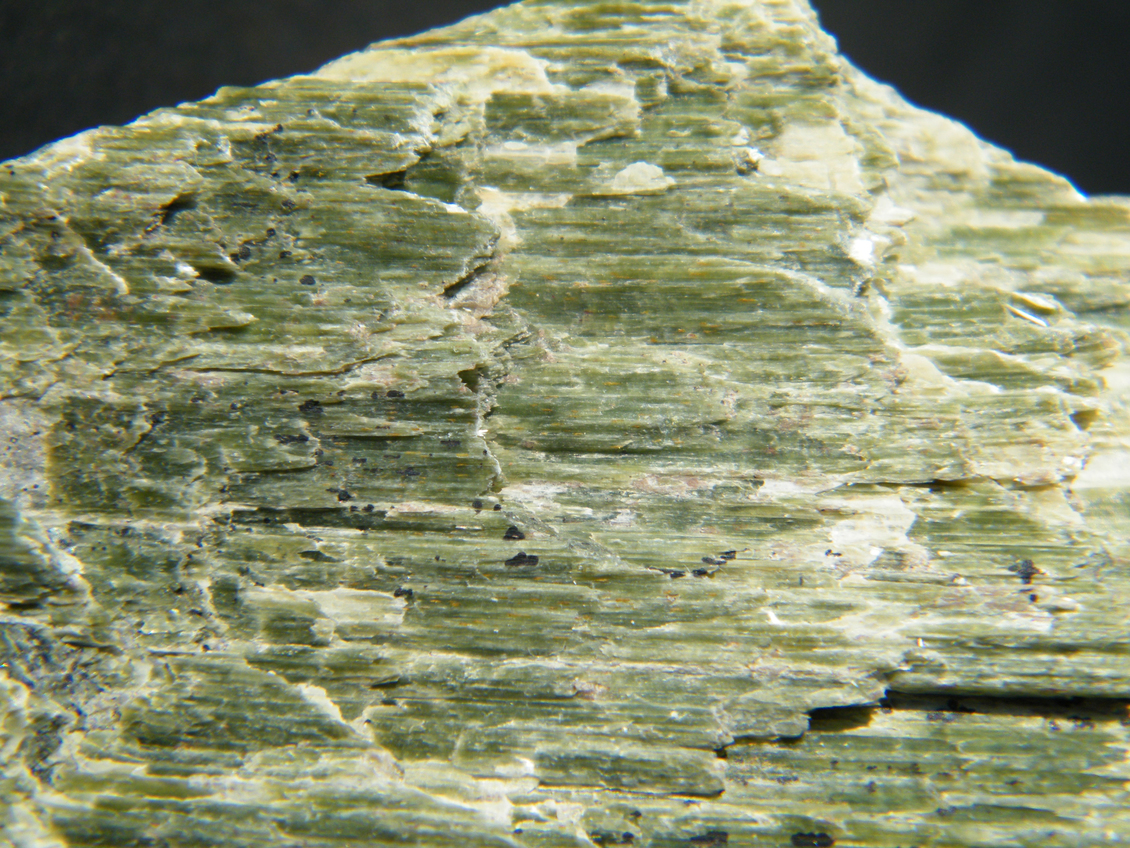 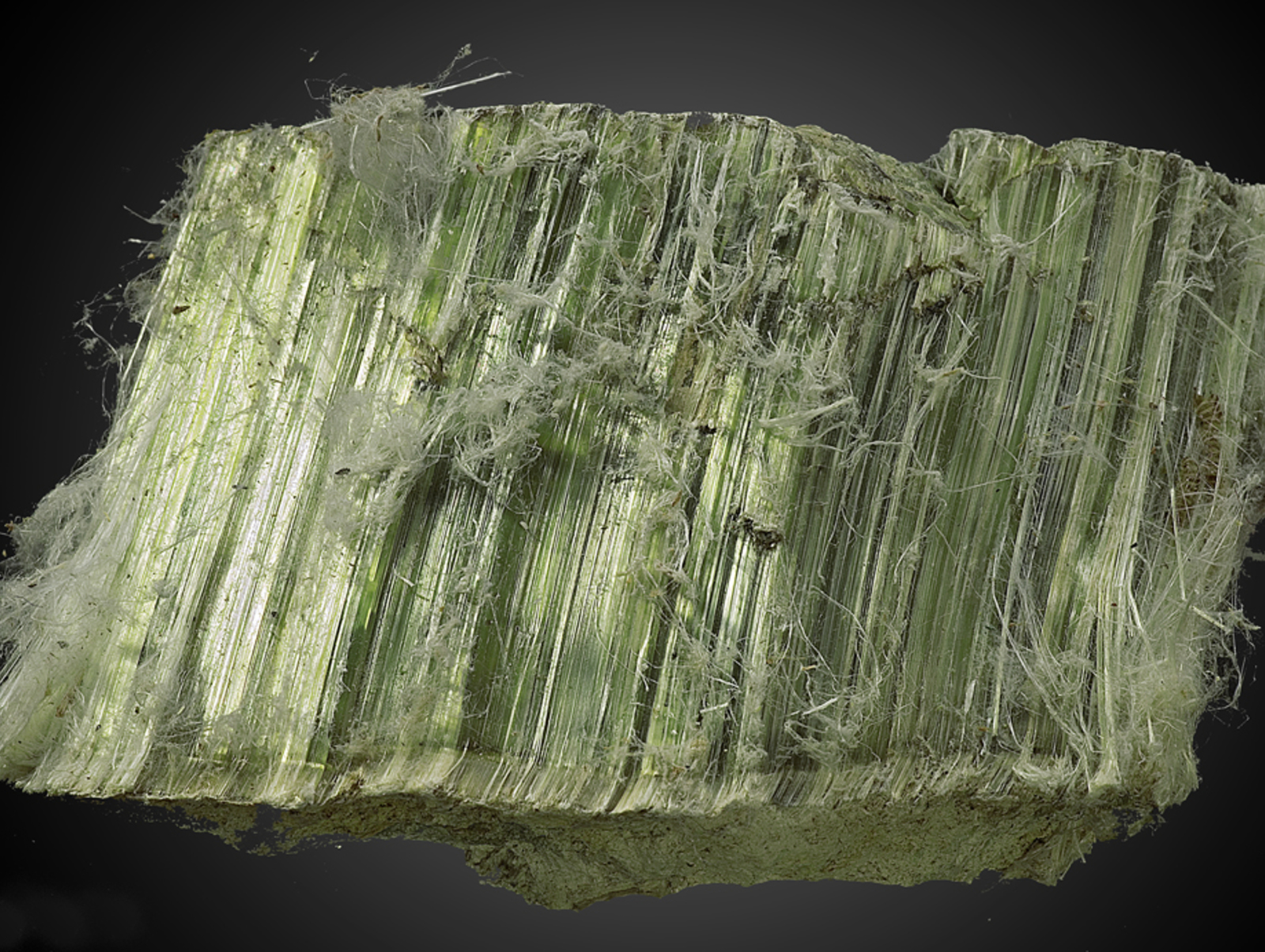 Chryzotil. Lokalita: Tuva. Foto: B. Z. Kantor.
Kaolinit. Lokalita: Walton baryte mine. Foto: R. Van Dommelen.
Antigorit. Lokalita: Ropes Gold mine.
Fylosilikáty – skupina smektitů
Fylosilikáty – skupina smektitů
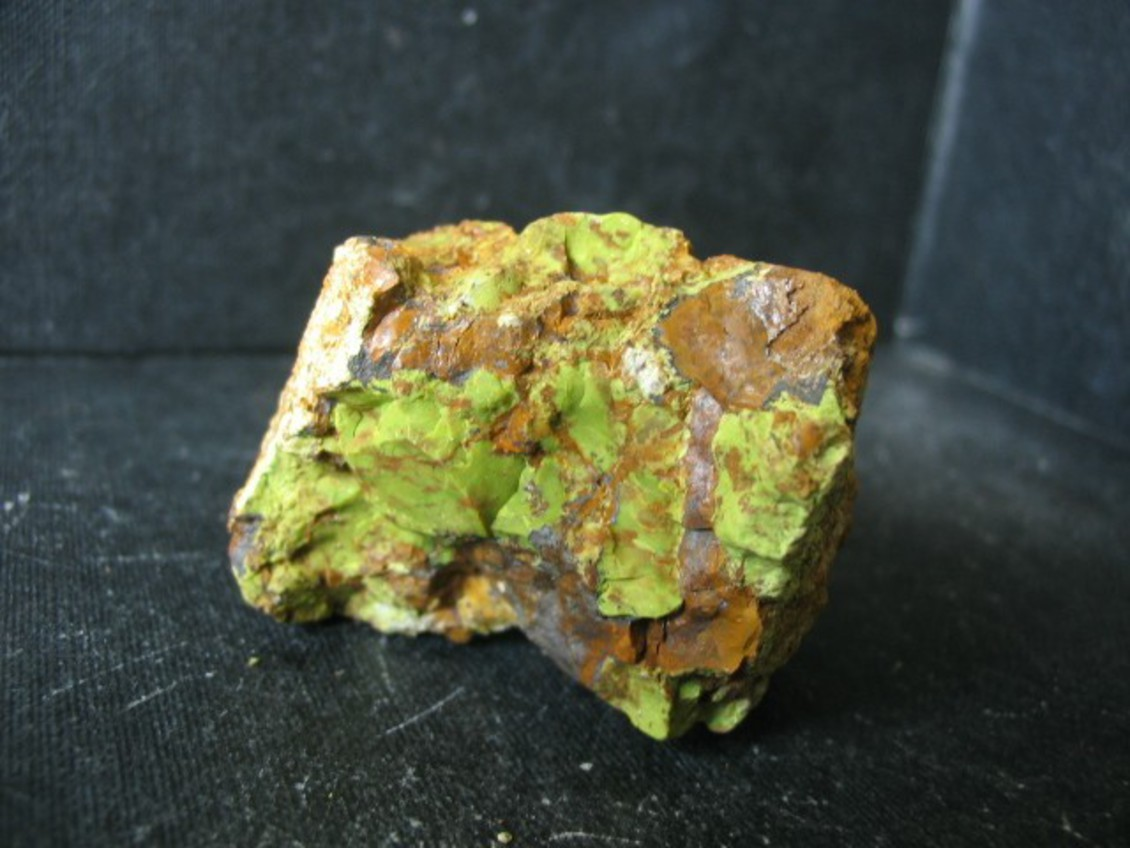 Lokalita: Bodai-Machi. Foto: Alfredo Petrov.
Lokalita: Füledugo Quarry. Foto: Tamás Ungváry.
Fylosilikáty – skupina mastku a pyrofylitu
Fylosilikáty – skupina mastku a pyrofylitu
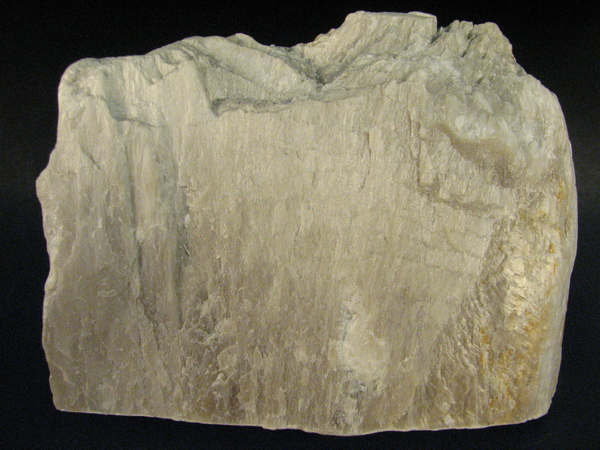 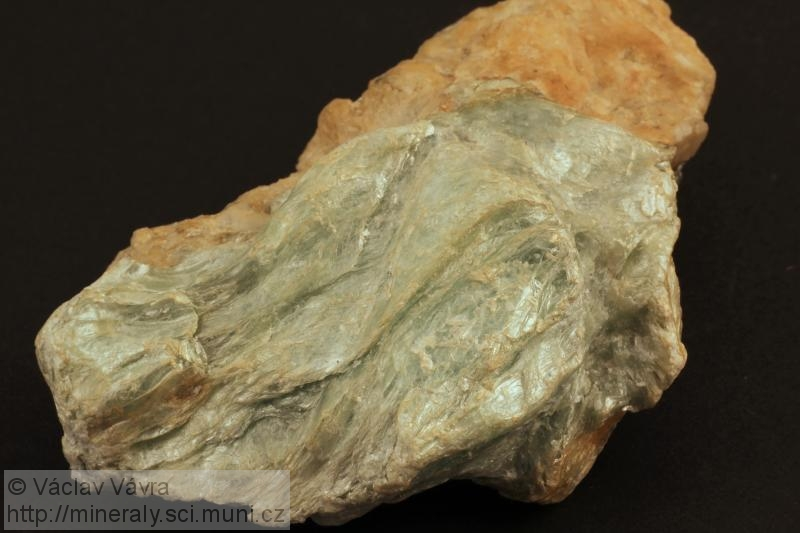 Mastek. Lokalita: Múranska dlhá lúka. Foto: Rob Lavinsky.
Mastek. Lokalita: Kohútik u Jelšavy. Foto: J. Jirásek.
Mastek. Lokalita: Vernířovice
Fylosilikáty – skupina mastku a pyrofylitu
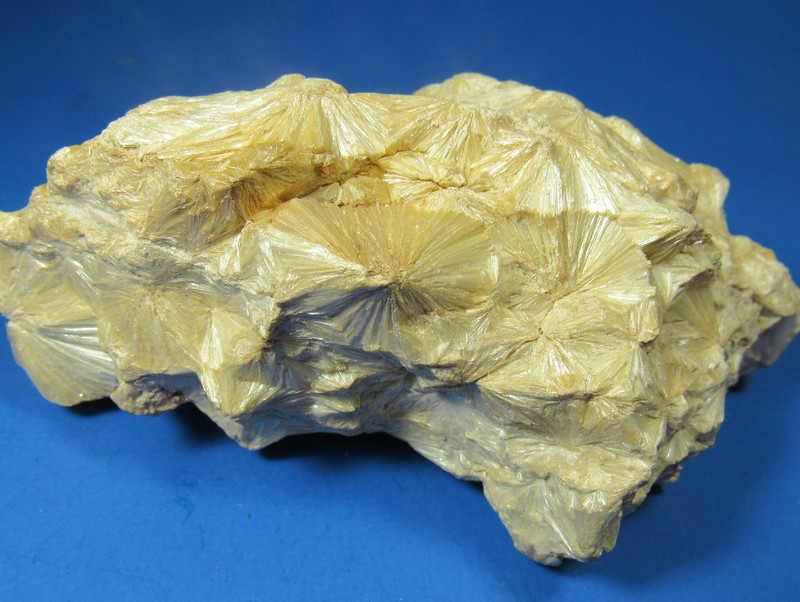 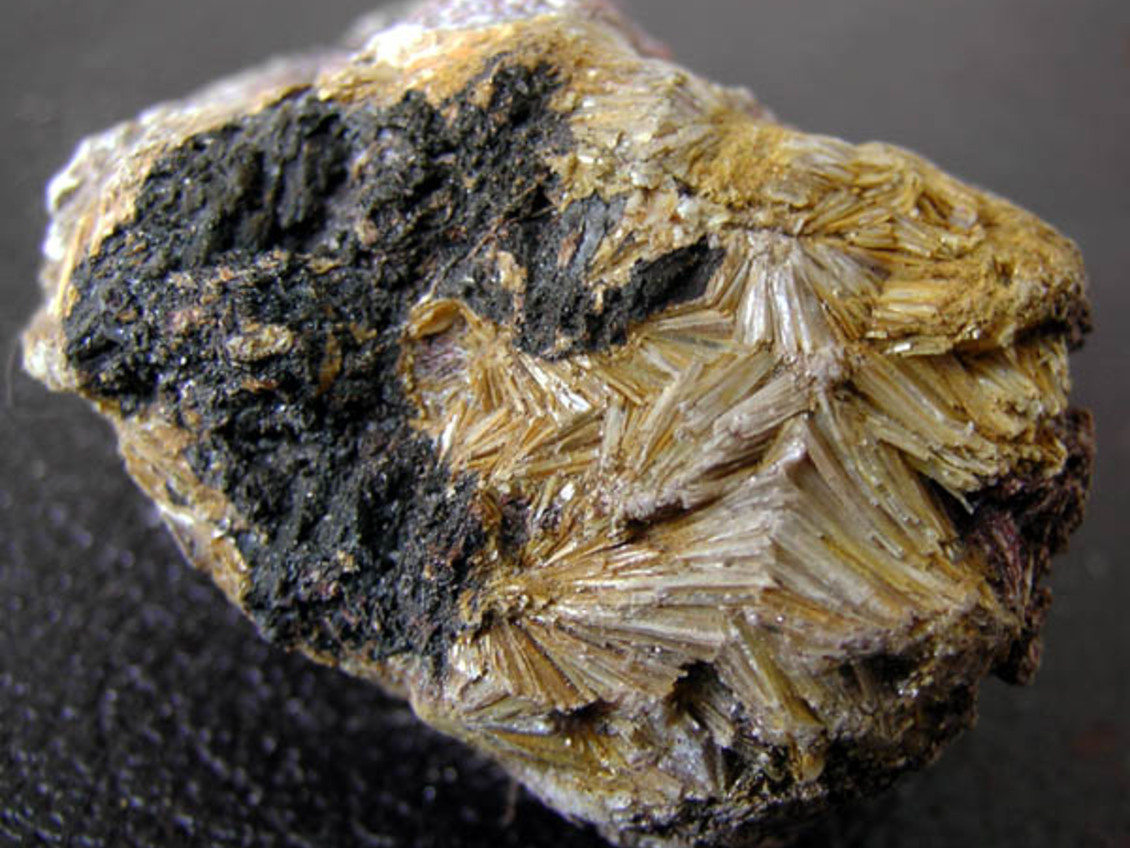 Pyrofylit. Lokalita: St. Niklaus. Foto: Ch. Creekmur.
Pyrofylit. Lokalita: Graves Mountain. Foto: P. Cristofono.
Tektosilikáty - struktura
SiO4 tetraedry vytváří prostorovou kostru – všechny jsou vzájemně propojeny apikálními kyslíky.

U některých tektosilikátů dochází ke vzniku poměrně velkých dutin ve struktuře, které jsou obsazovány komplexy hydratovaných kationtů (např. zeolity).

Skupina živců
Skupina foidů
Skupina zeolitů
Tektosilikáty – živce
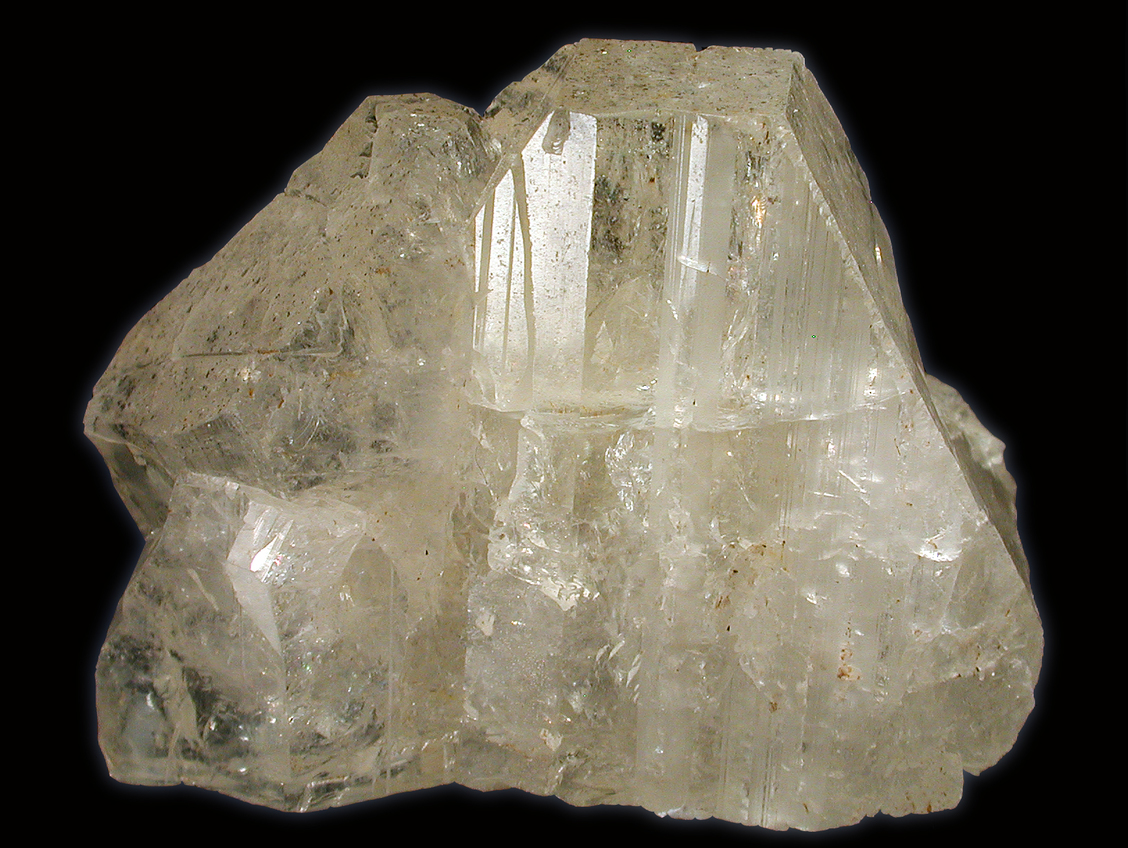 Hyalofan. Lokalita: Zagradski Potok Mine. Foto: K. Nash
Tektosilikáty – živce
Tektosilikáty – živce
Tektosilikáty – skupina živců
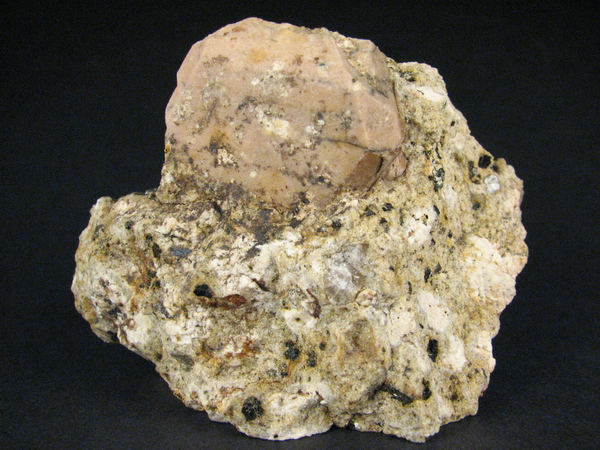 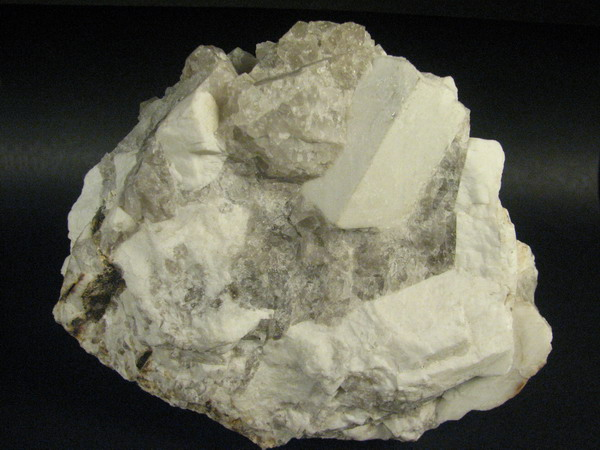 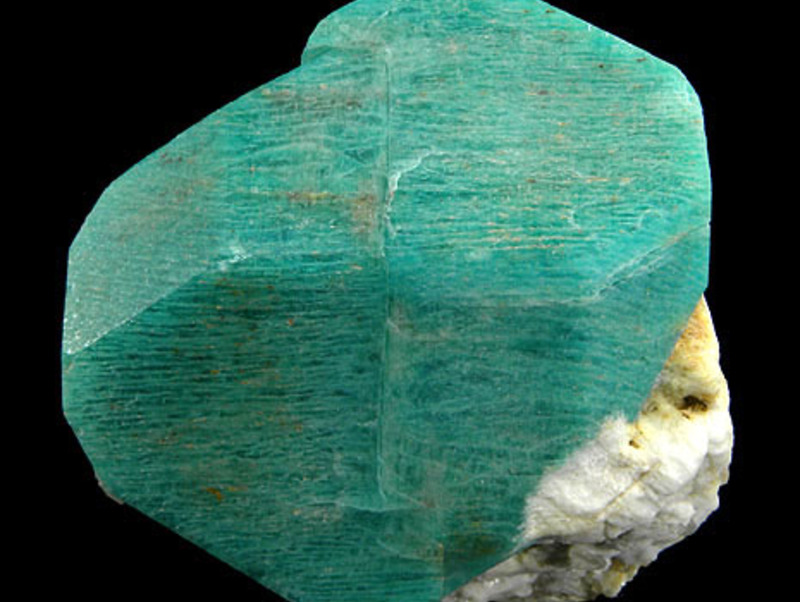 Bílé krystaly mikroklinu v žulovém pegmatitu. Lokalita: Žulová. Foto J. Jirásek.
Krystal zelené odrůdy mikroklinu (amazonitu). Lokalita: Konso, Etiopie. Foto R. Lavinsky.
Srostlice krystalů ortoklasu podle karlovarského zákona. Lokalita: Łomnica, Polsko. Sbírka L. Malysze
Tektosilikáty – živce
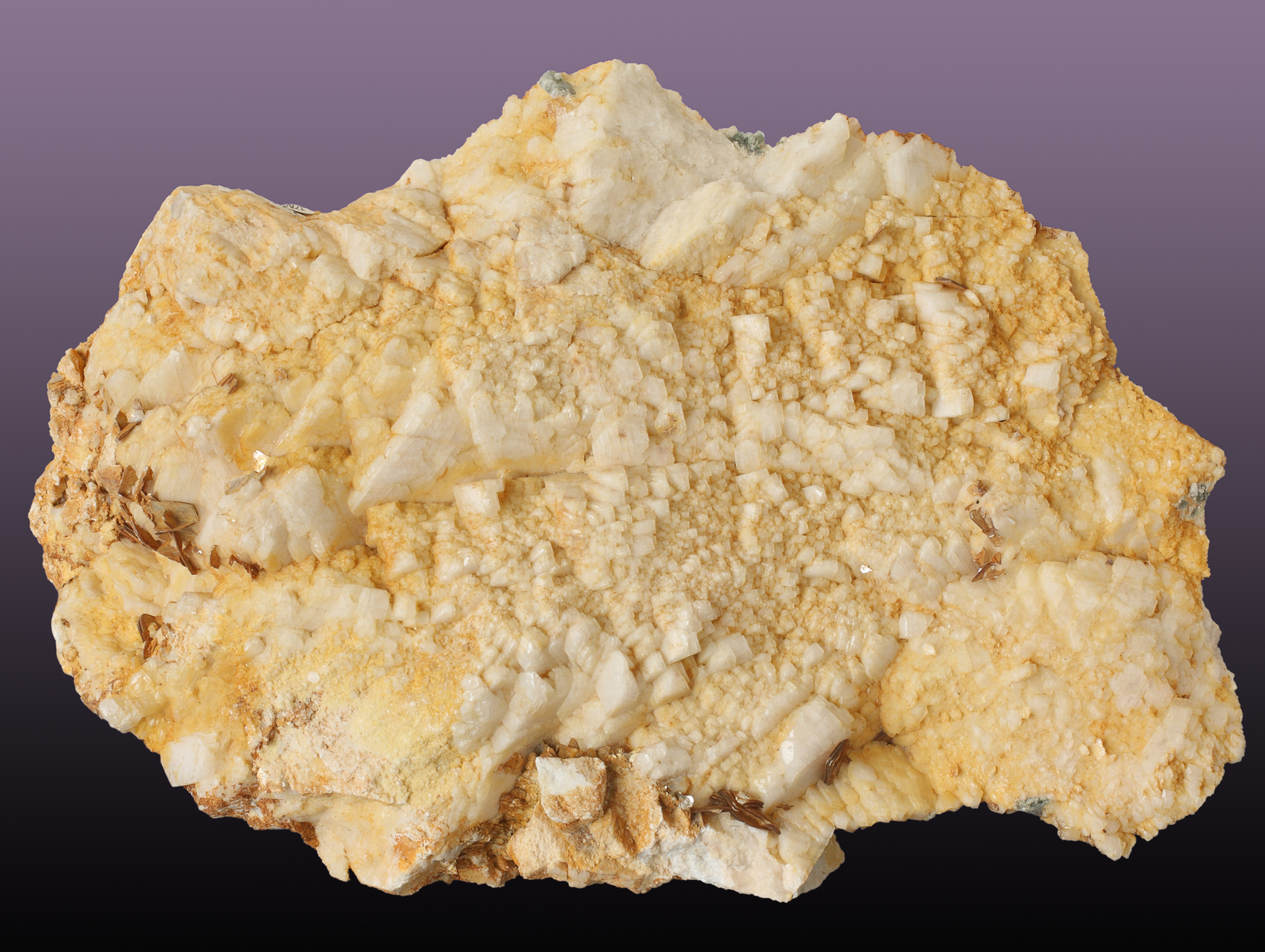 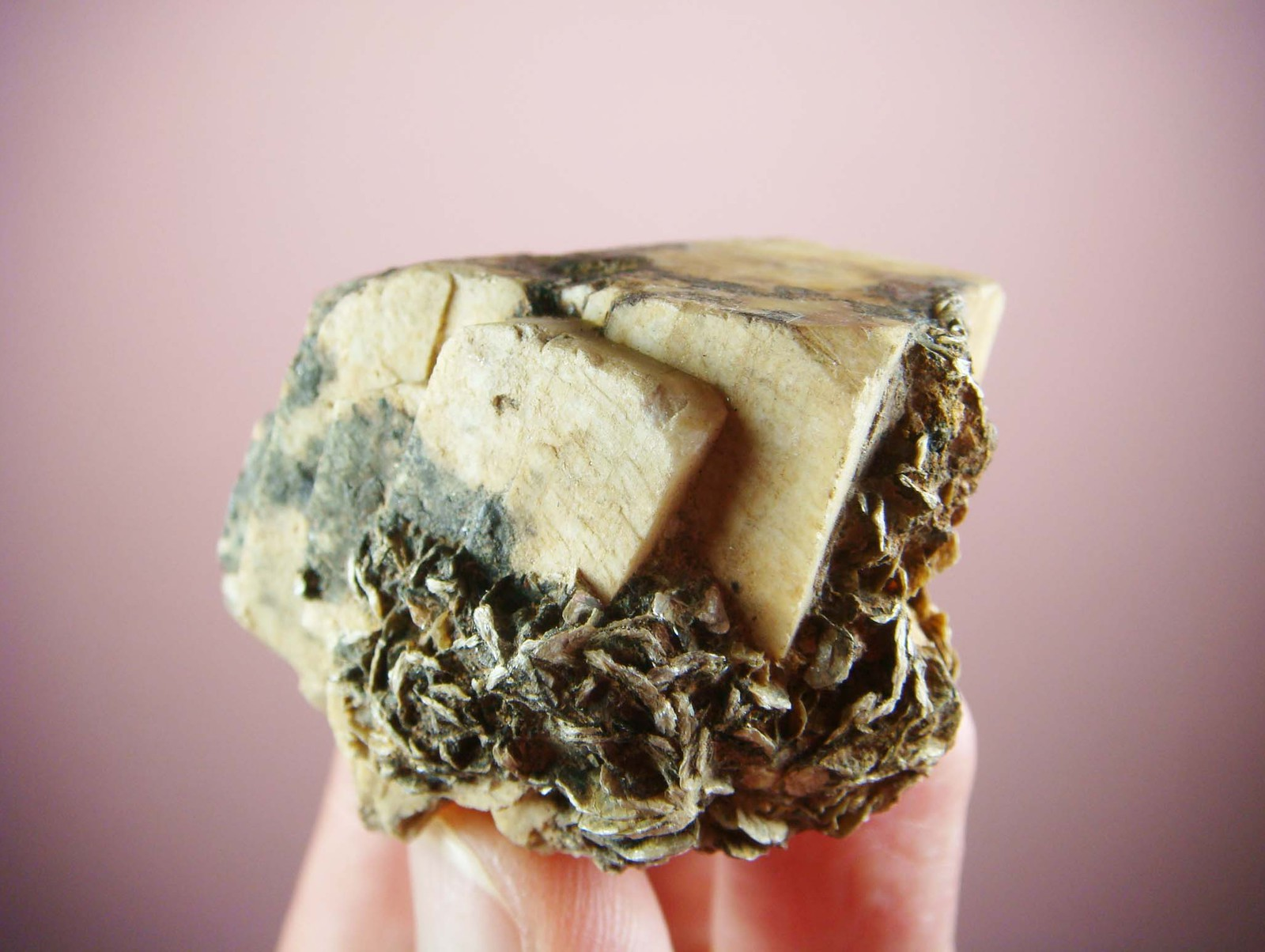 Labradorit.Lokalita: Madagaskar. Foto M. C. Roarke
Albit. Lokalita: Horní Bory. Foto Robert Vaňo.
Albit. Lokalita: Dolní Bory. Foto Lukáš Křesina.
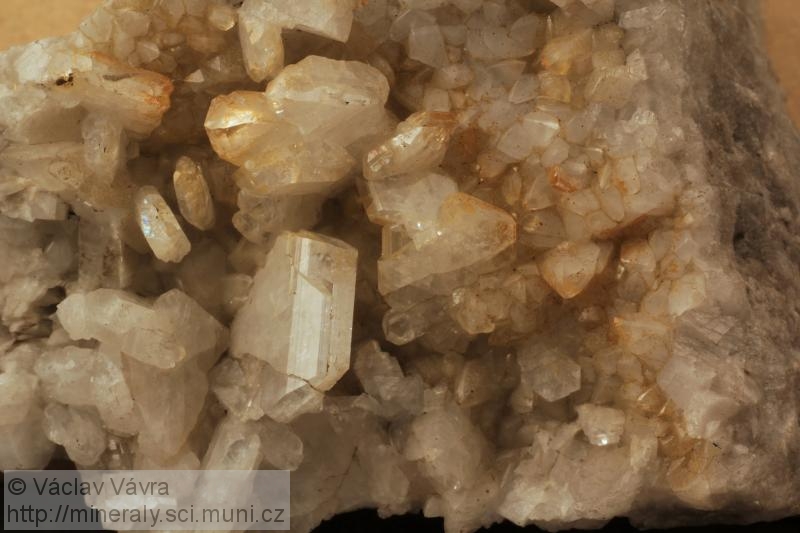 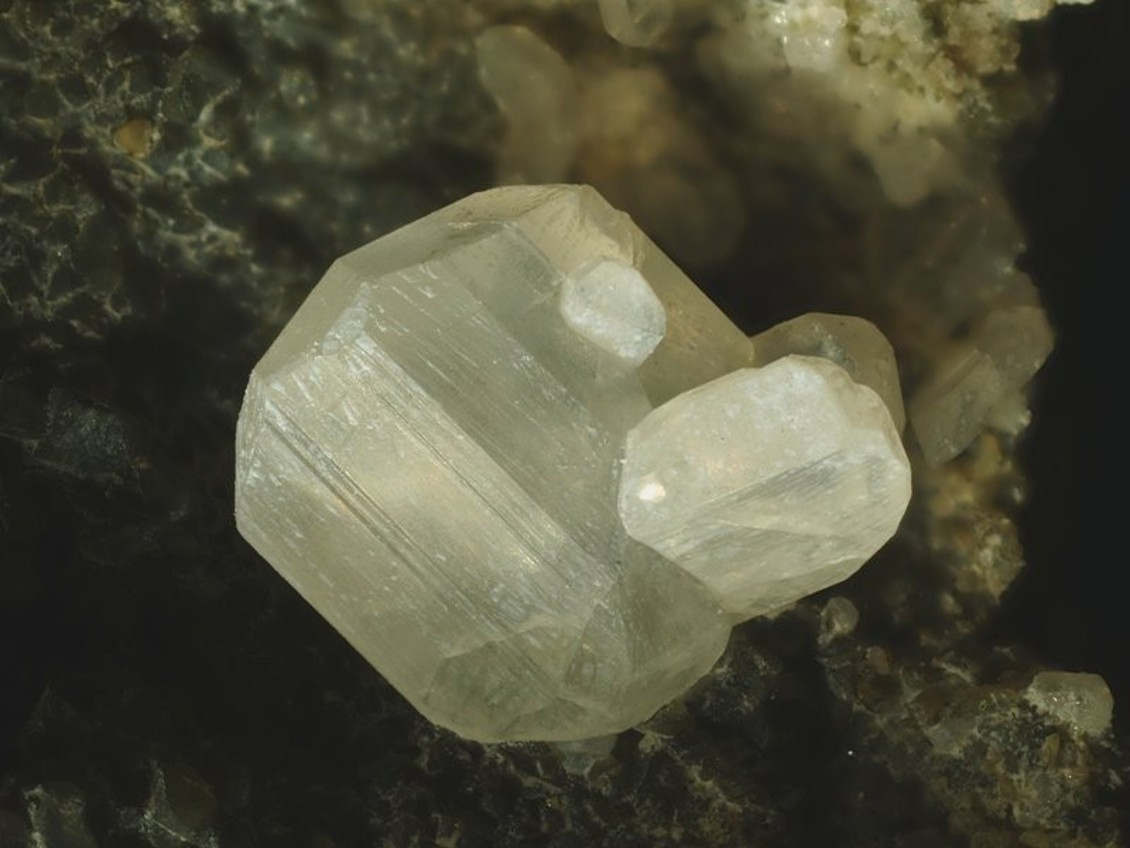 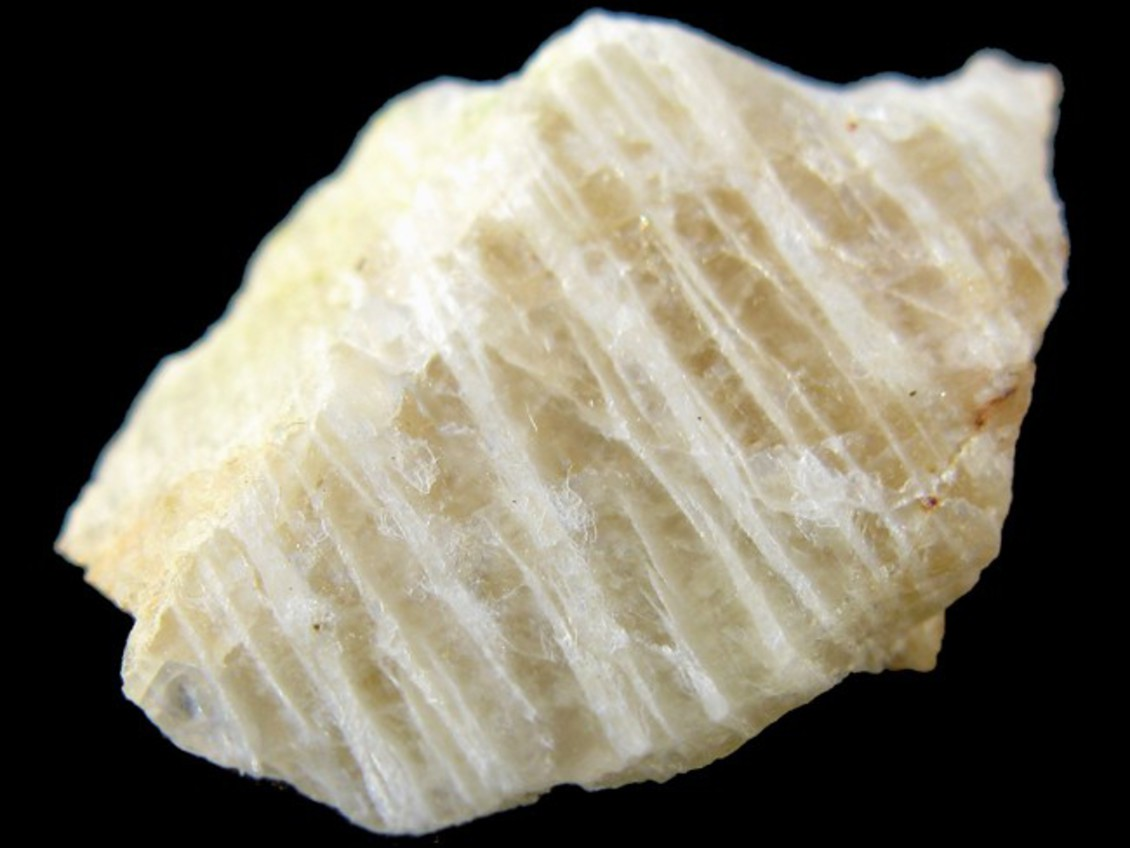 Anortit. Lokalita: Biachella Valley. Foto: E. Bonacica
Pertit. Lokalita: Reynolds Mine. Foto: P. Cristofono
Albit. Lokalita: Schmirn, Tyroly
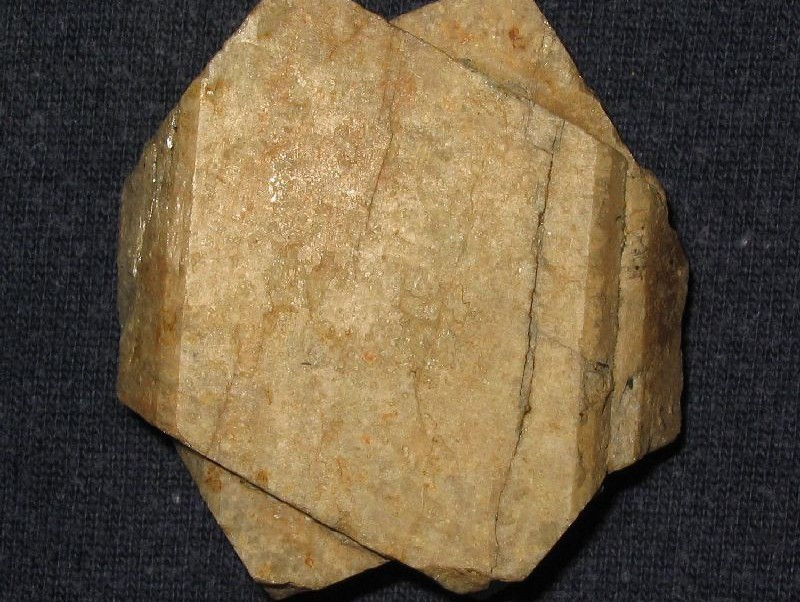 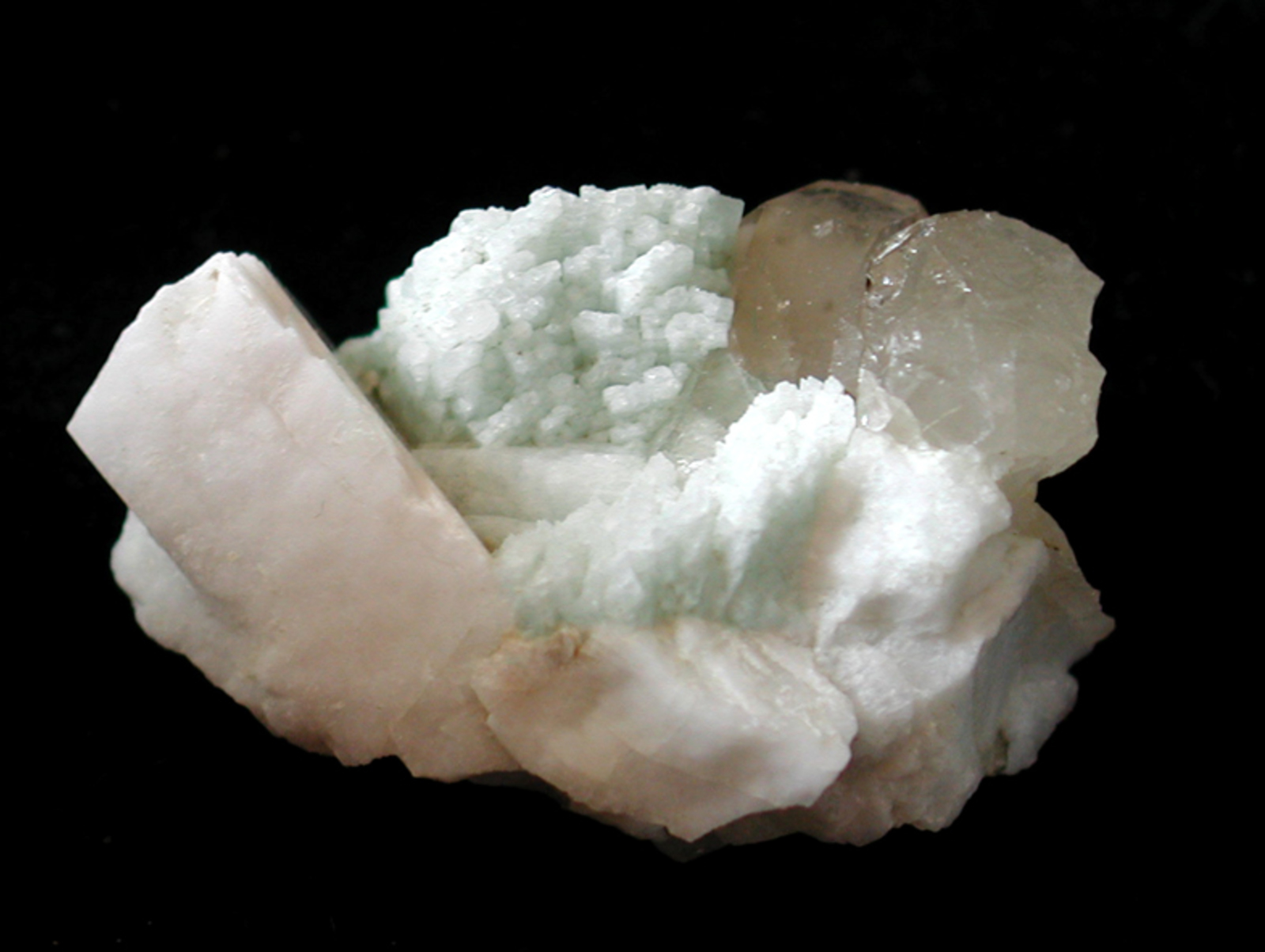 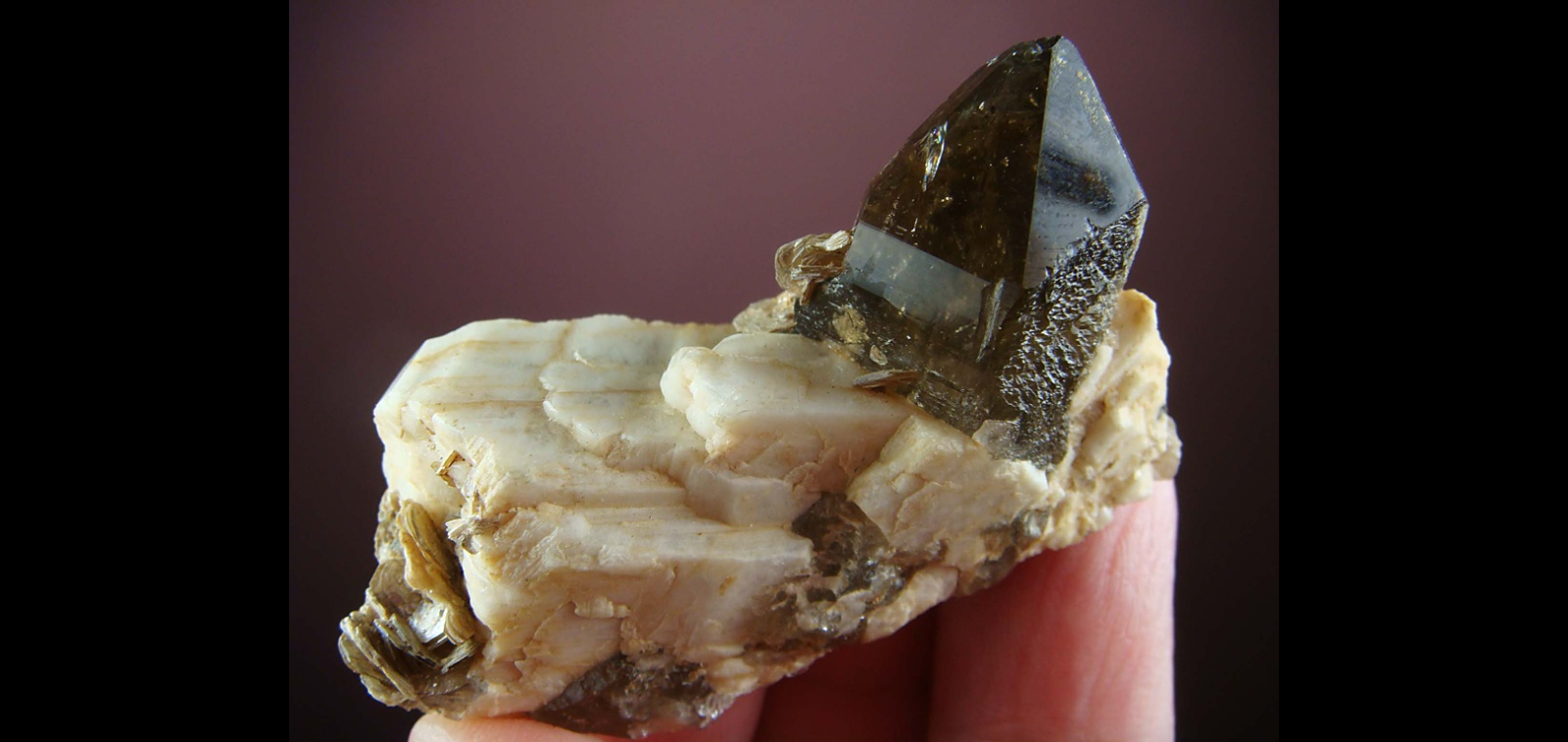 Srůsty sanidinu podle karlovarského zákona. Lokalita: Evros, Řecko. Foto: T. Soldatos
Albit, záhněda, muskovit. Lokalita: Rousměrov. Foto: R. Vaňo
Namodralý albit, narůžovělý ortoklas a křemen. Lokalita: San Piero in Campo. Foto: S. Sudcowsky
Tektosilikáty – skupina foidů
Tektosilikáty – skupina foidů
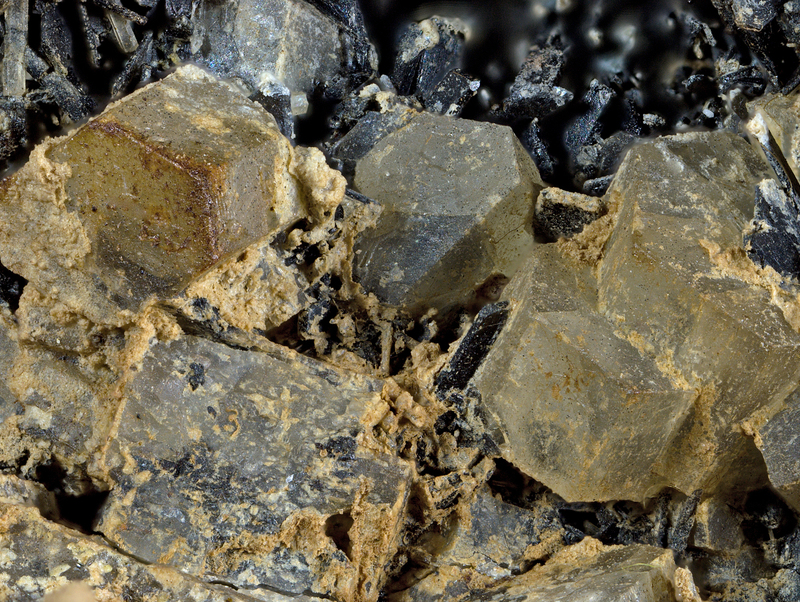 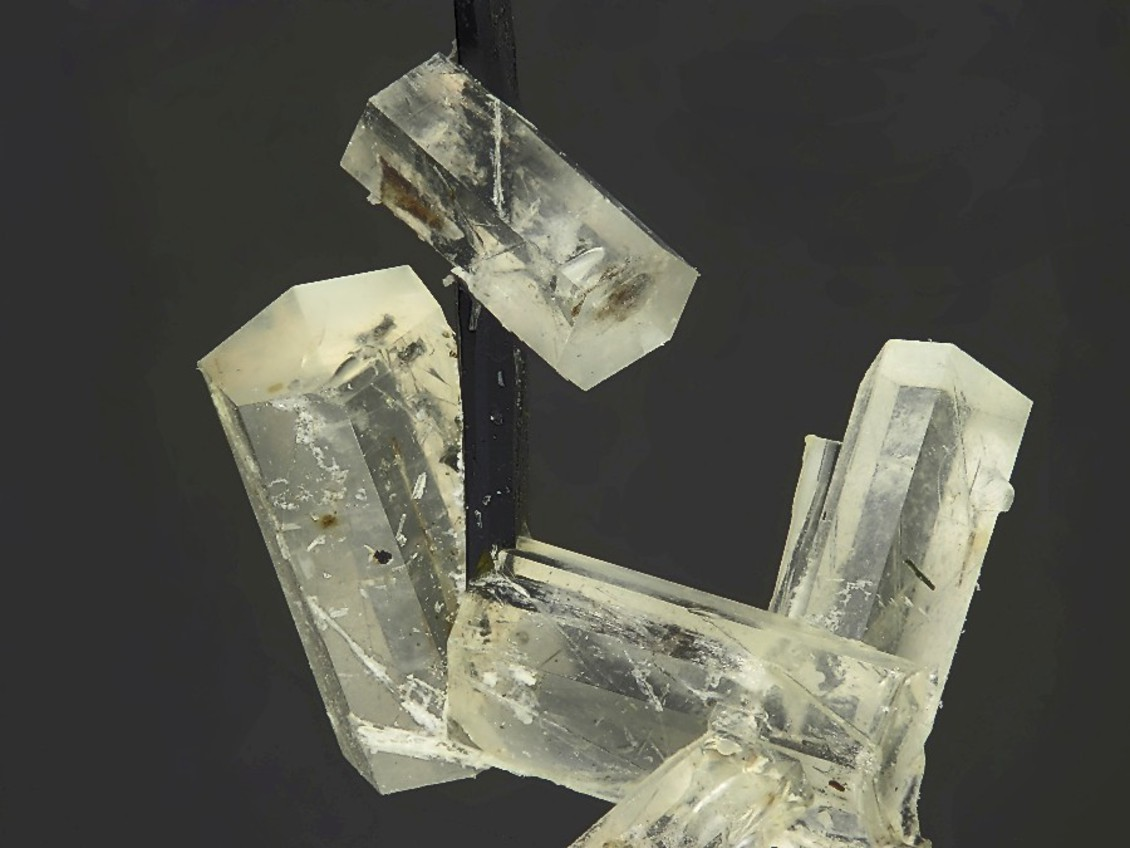 Nefelín. Lokalita: Podhora.
Nefelín. Lokalita: Graulay. Foto: S. Wolfsried
Tektosilikáty – skupina foidů
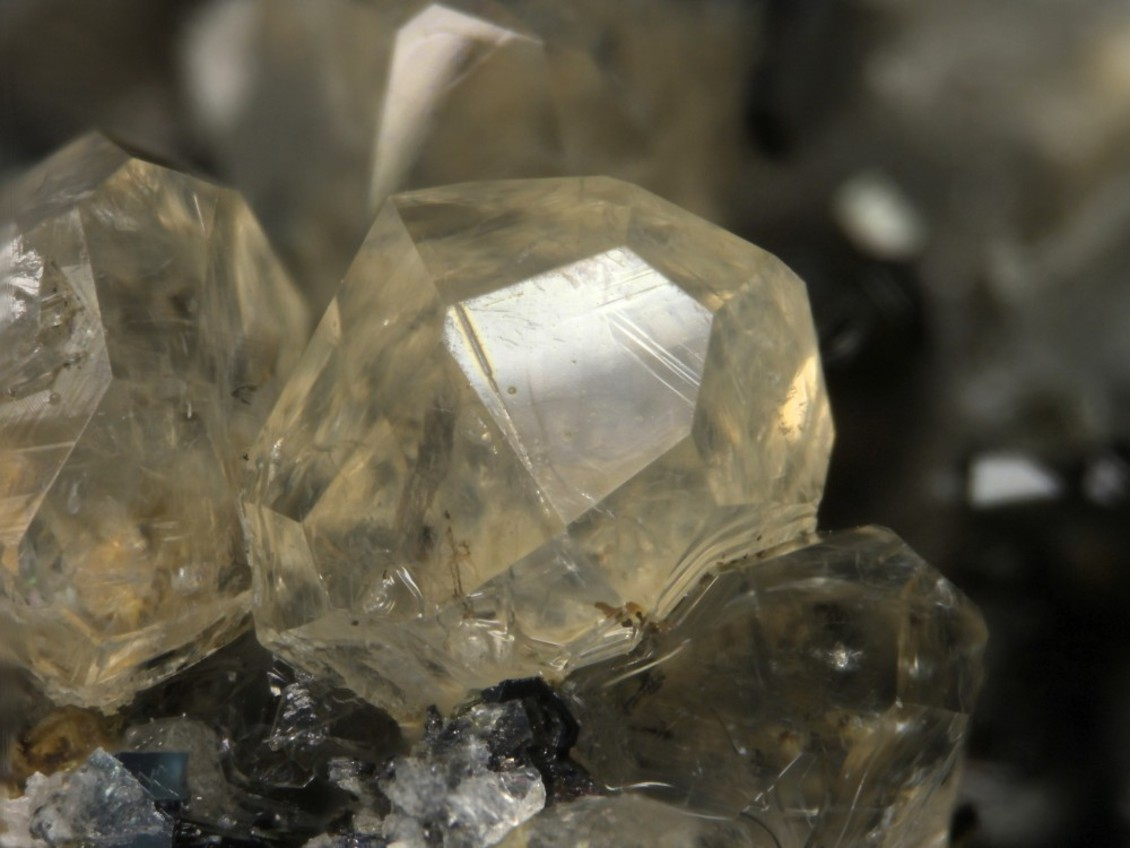 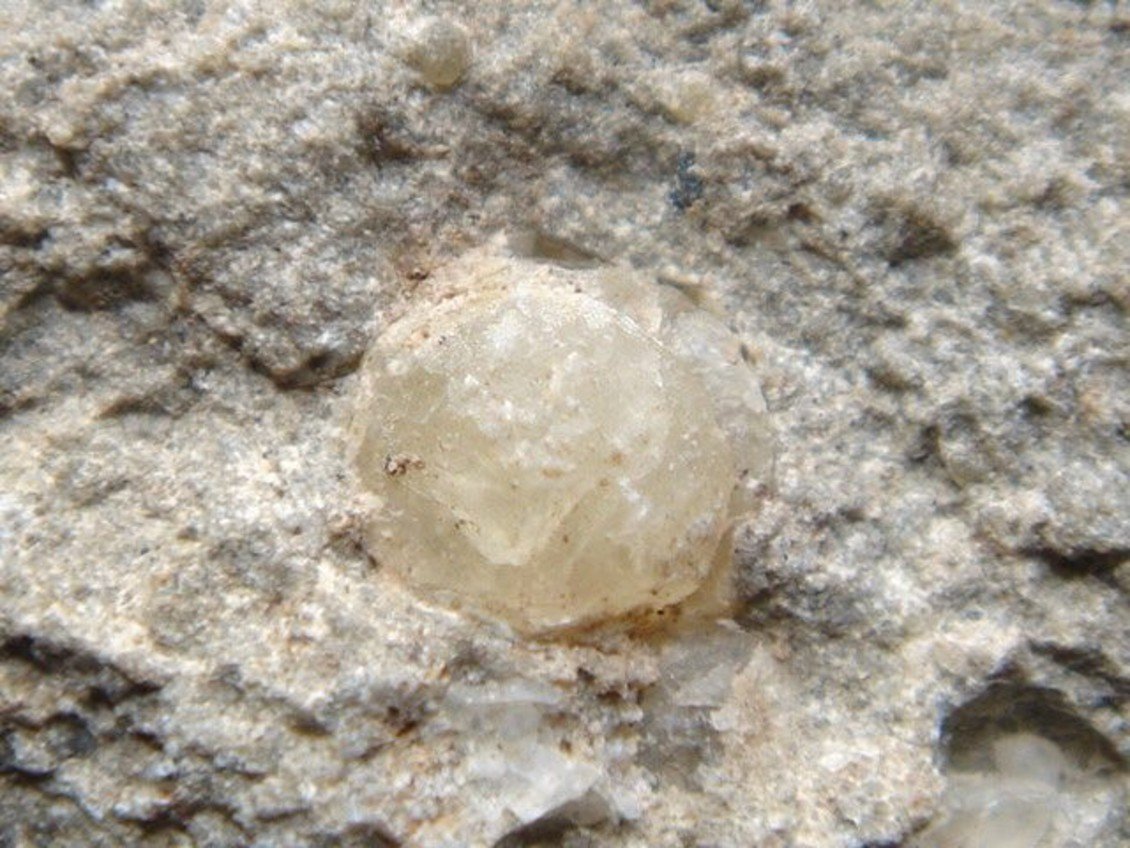 Leucit. Lokalita: Roccamonfina. Foto: A. Borrelli.
Leucit. Lokalita: Löhley. Foto: S. Wolfsried
Tektosilikáty – skupina foidů
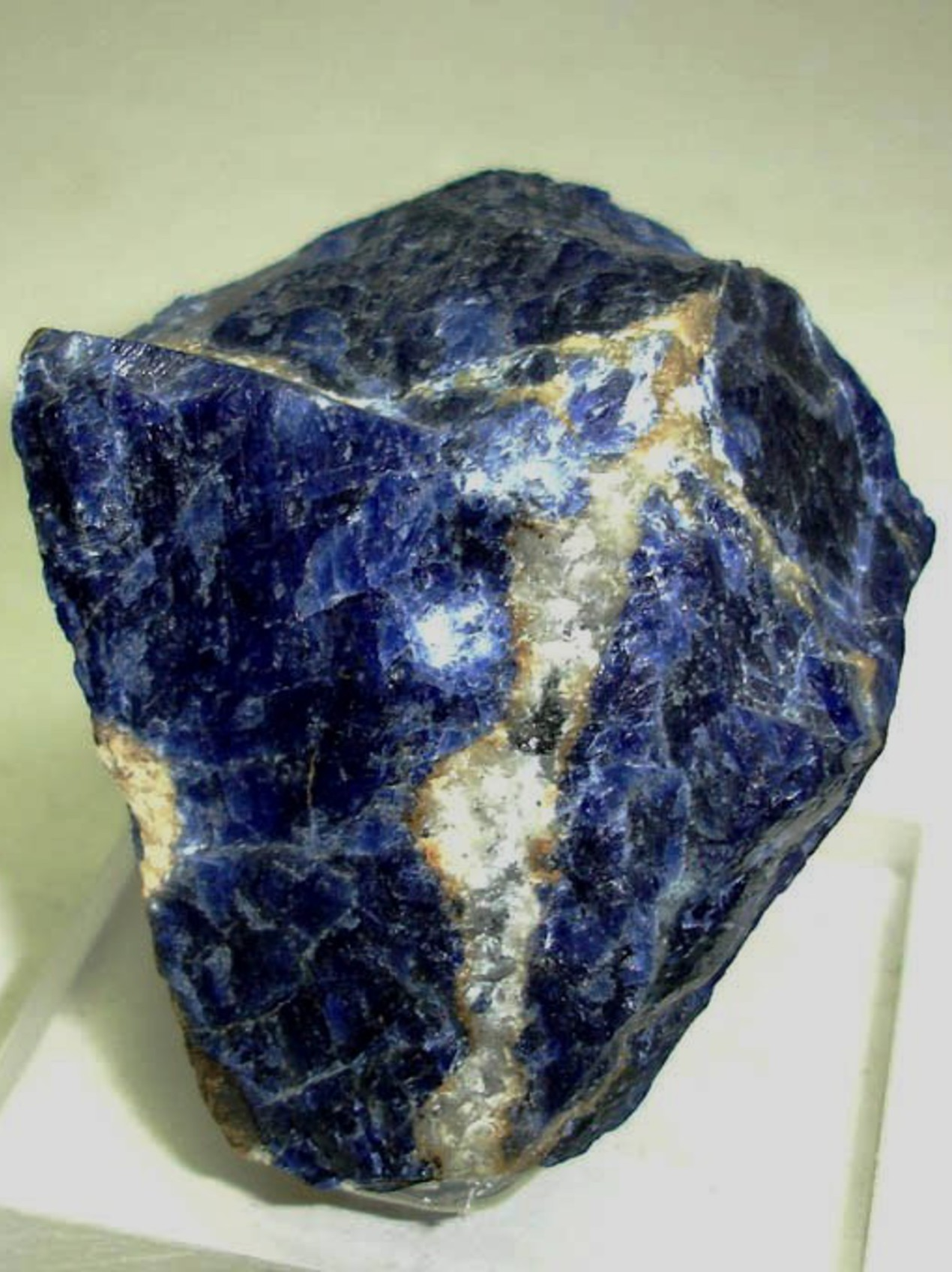 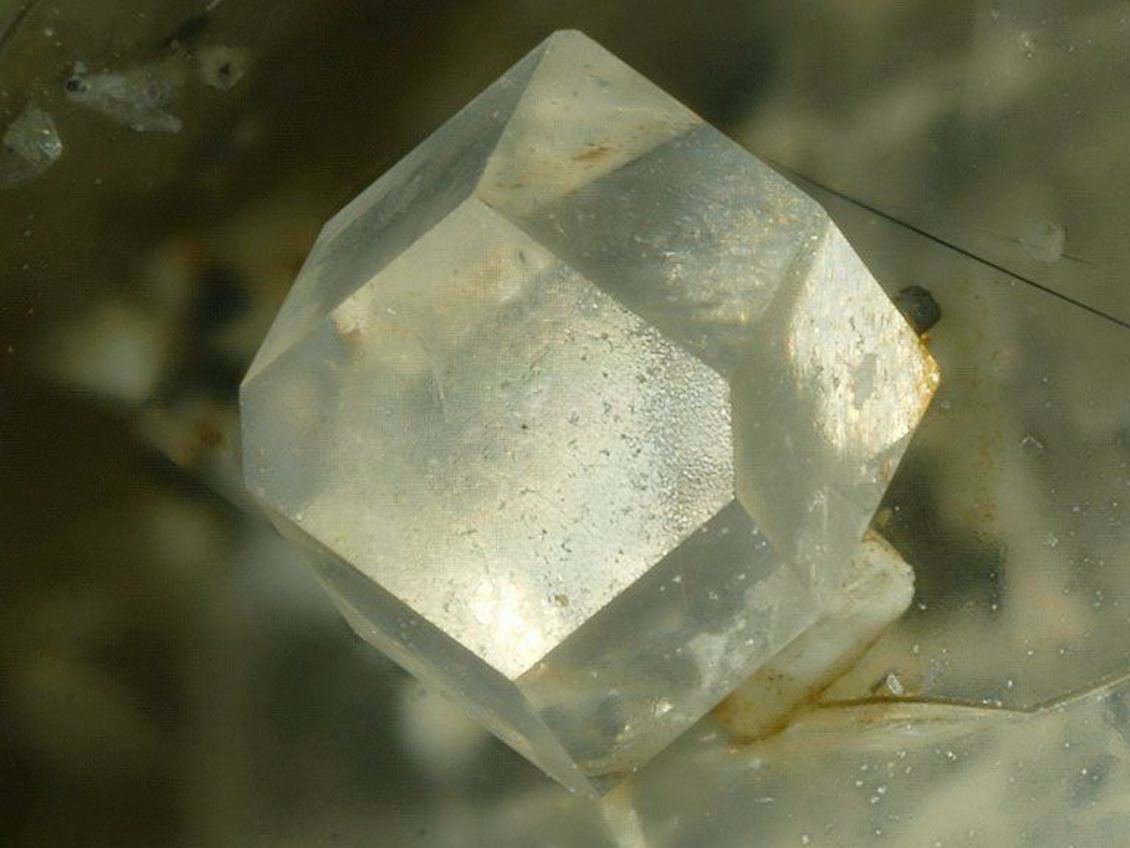 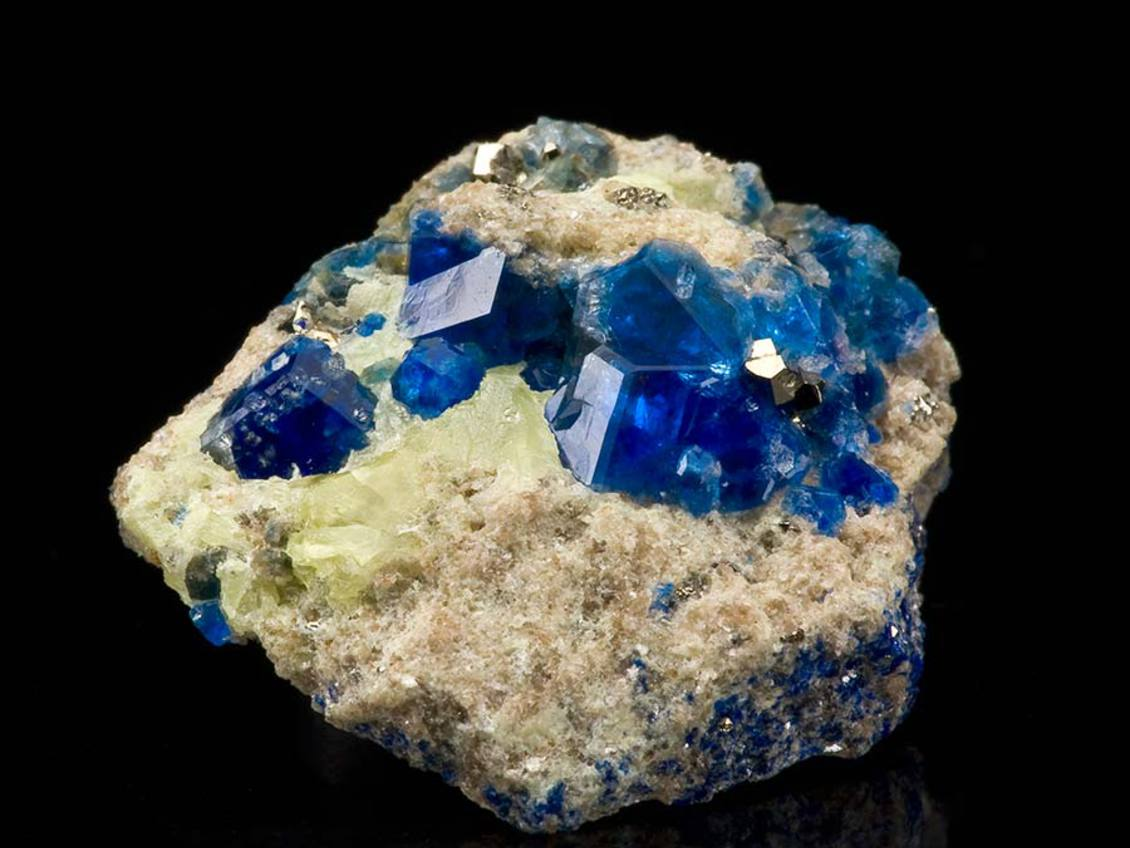 Sodalit - dodekaedr. Lokalita: Tre Croci. Foto: E. Bonacina.
Sodalit. Lokalita: Hiassu Farm. Foto: M. da Pedra.
Sodalit. Lokalita: Hiassu Farm. Foto: M. da Pedra.
Tektosilikáty – skupina zeolitů
Natrolit tvoří dlouze sloupcovité až jehlicovité krystaly, agregáty snopkovité, vláknité až radiálně paprsčité. Může tvořit dvojčata. Stilbit tvoří sloupcovité až jehlicovité krystaly, můžou být vzájemně prorostlé do tvaru kříže. Agregáty paprsčité.
Tektosilikáty – skupina zeolitů
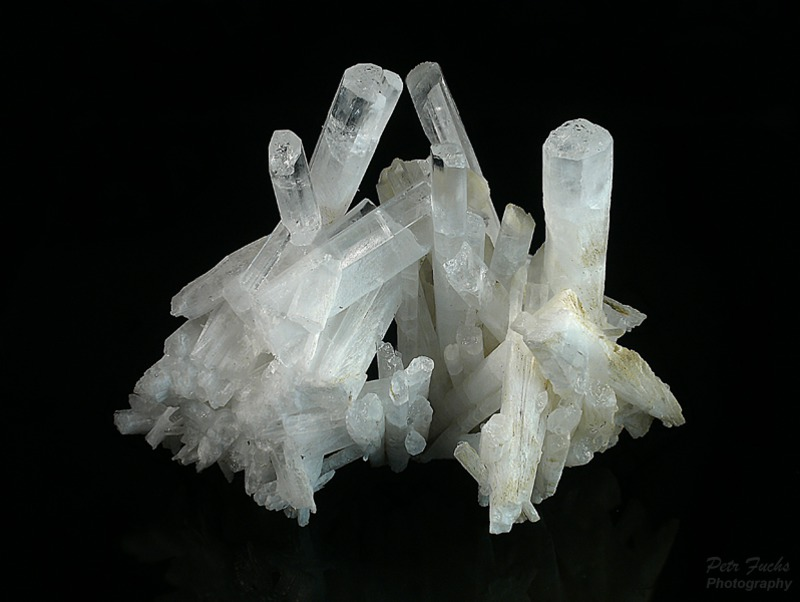 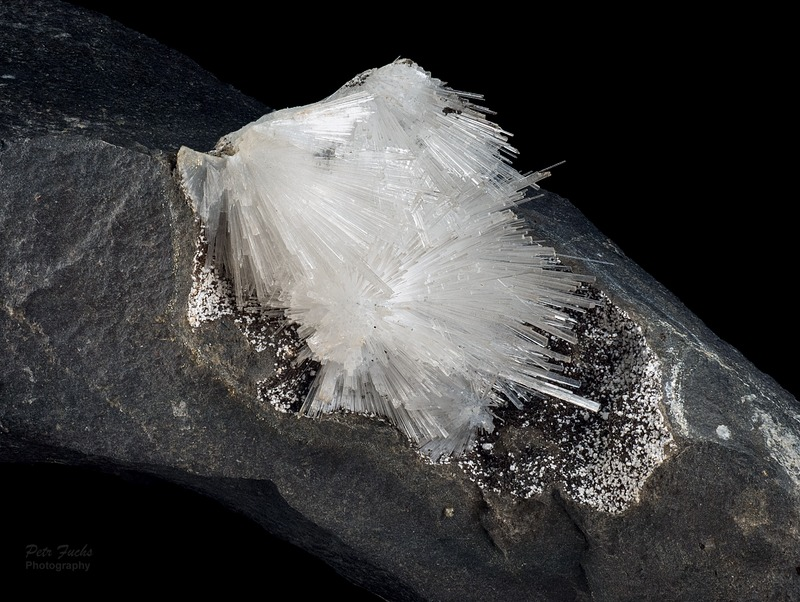 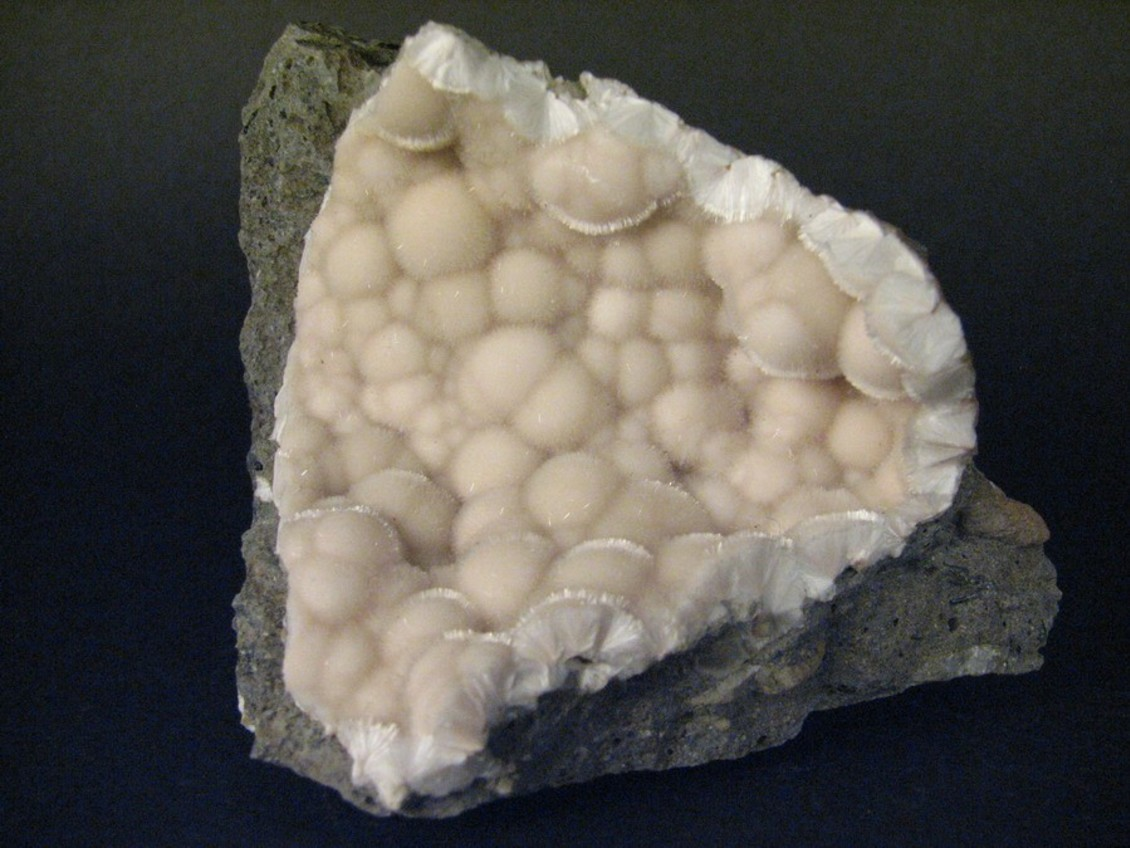 Natrolit. Lokalita: Těchlovice.
Natrolit. Lokalita: Soutěsky.
Natrolit. Lokalita: Dobrná. Foto: Jakub Jirásek.
Tektosilikáty – skupina zeolitů
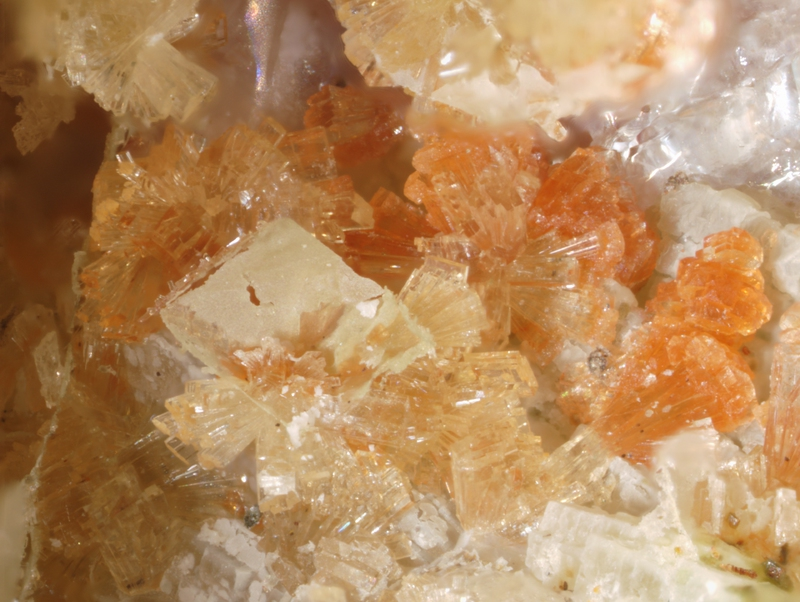 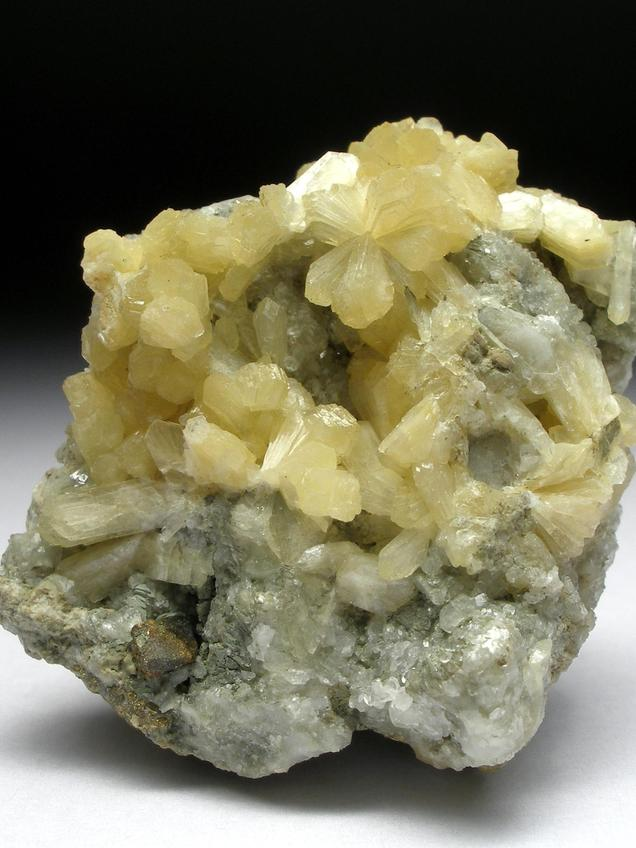 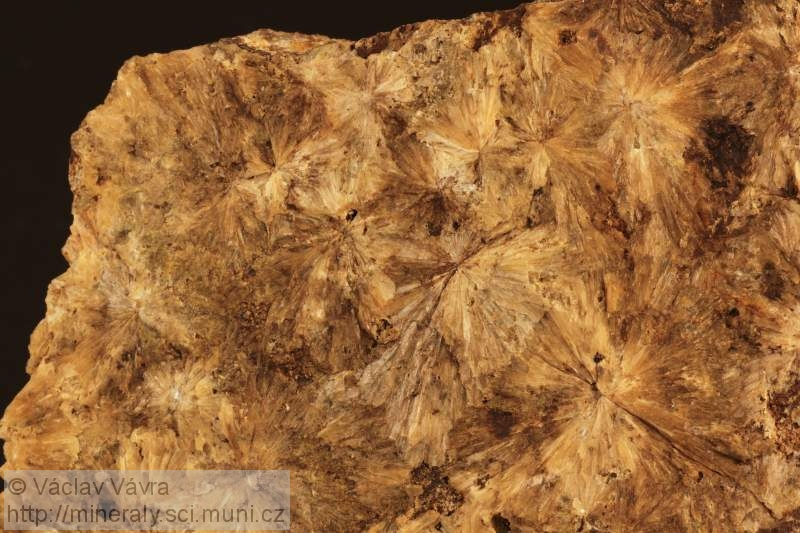 Stilbit. Lokalita: Ostředek.
Stilbit. Lokalita: Příbram. Foto: Gerald van der Veldt.
Stilbit. Lokalita: Markovice. Foto: LukySKS
Zdroje
https://www.mindat.org/
http://www.webmineral.com/
https://mineraly.sci.muni.cz/
https://www.mineralogist.cz/
https://www.minerals.net/
http://mineralogie.sci.muni.cz/kap_7_13_fylosil/kap_7_13_fylosil.htm
http://mineralogie.sci.muni.cz/kap_7_14_tektosil/kap7_14_tektosil.htm
Přednášky prof. Nováka, Mineralogie II
http://geologie.vsb.cz/malis/